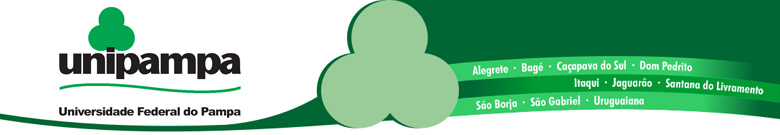 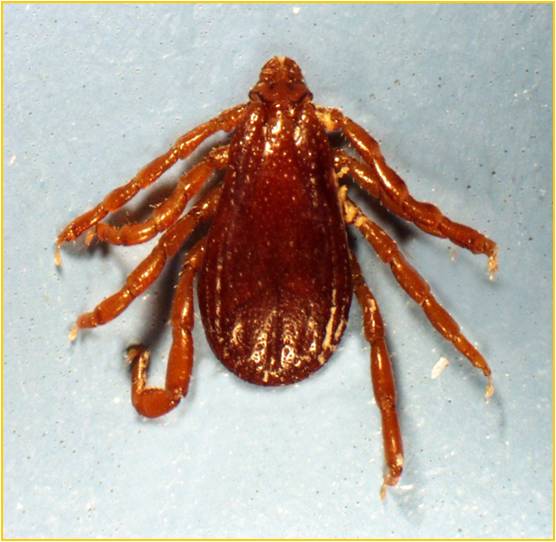 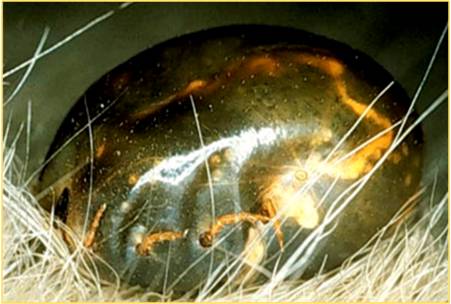 ARTRÓPODESCarrapatos
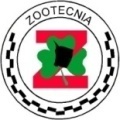 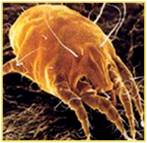 Parasitologia Animal


Profª. Dr. Larissa Picada Brum
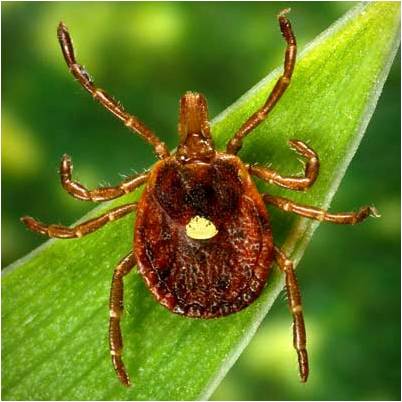 Classes de importância zootécnica...
Artropodes
Corpo fundido em cefalotórax e abdome, 
 Presença de quatro pares de patas, 
 Ausência de antenas, 
Presença de peças bucais: quelíceras, palpos e hipostômio, 
Agentes transmissores de doenças.
Classificação da sub-classe Acari
Carrapatos duros
Carrapatos moles
Ácaros causadores
de sarnas
Clase Arachinda - Classificação da sub classe Acari
Sub-classe Acari- Ordem Parasitiformes 
Sub-ordem Metastigmatas
 Ixodida – Ixodidae, Argasidae (bovinos, equinos, animais silvestres.
 Sub- ordem Mesostigmata – Dermanyssidae, Macronyssidae, entre outras. (aves, ratos etc...)
 Meta- atrás. Meso- metade. Estigmata- espiráculo. 
                   Espiraculo: orificio respiratório para
                    entrada e saída de ar, são aberturas localizadas lateralmente no tórax e abdômen.
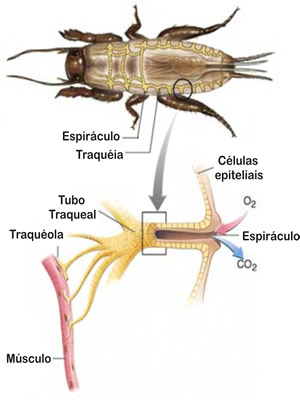 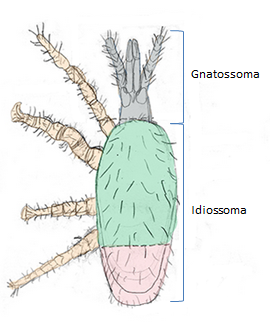 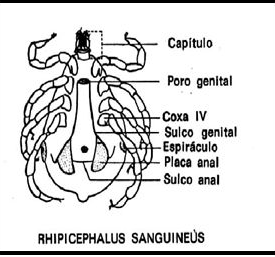 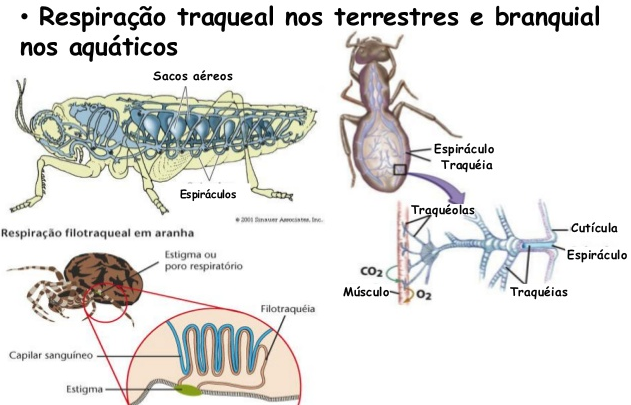 Sub-classe Acari
 Ordem Trombidiformes
 - Prostigmata – Demodicidae, (com estigmas respiratórios normalmente na parte anterior do aparelho bucal).

 Ordem Sarcoptiformes 
    - Astigmata-  
Sarcoptidae,        
 Psoroptidae. 
(sem estigma, trocas
 respiratórias pela
 pele).
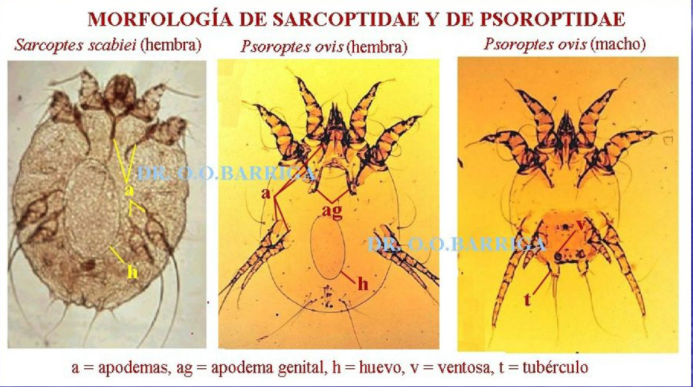 Carrapatos-
Dimorfismo sexual 
 Possuem par de estigmas respiratórios,
 Presença de escudo dorsal,
 Podem ser de vida livres, parasitos internos (vias respiratórias, ou externos de répteis).
 Larvas com 3 pares de patas.
 Ninfas e adultos com 4 pares de patas.
 Respirção cutanea ou traqueal
Carrapatos duros: Ixodes, Amblyomma, Rhipicephalus, Anocentor
Carrapatos moles: Argas, Ornithodoros, Otobius
Carrapatos / introdução...
Ectoparasitas obrigatórios que se alimentam de sangue.
 São aracnídeos da sub-classe Acari, ácaros de pequeno porte
 Podem sobreviver por um longo tempo – anos.
 Nesse período se alimentam periódicamente sugando o sangue do hospedeiro e depois permanecendo foram do mesmo.
 Habitat:
 Deve possuir uma concentração alta de hospedeiros. (Maior problema superlotação!)
 Deve ter suficiente umidade para permitir a sobrevivência do parasita.
Carrapatos – peças bucais
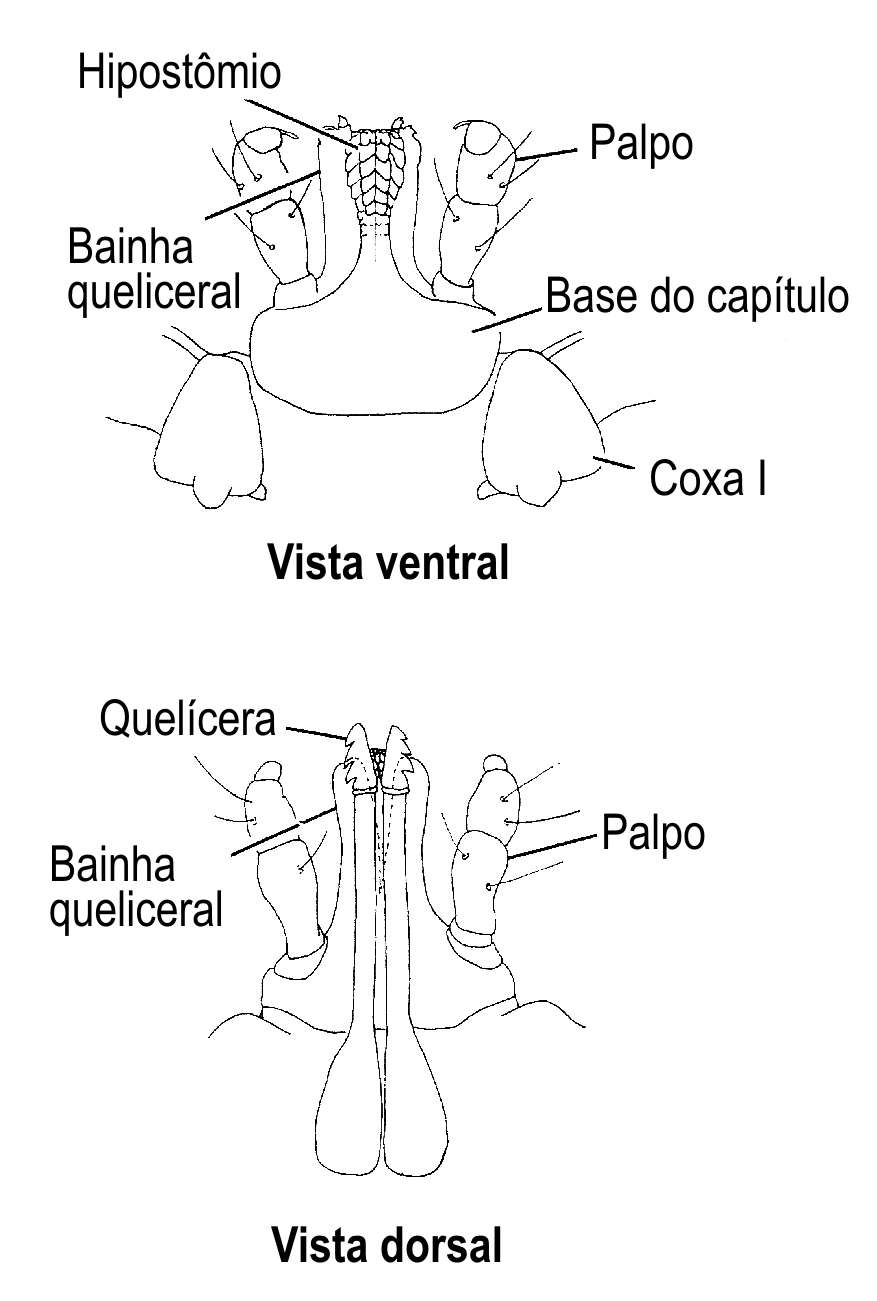 Par de palpos – órgãos sensoriais – localização do hospedeiro

 Par de quelíceras – apêndices altamente esclerotizados – ajudam a cortar e perfurar a pele do animal durante o repasto
Carrapatos – alimentação
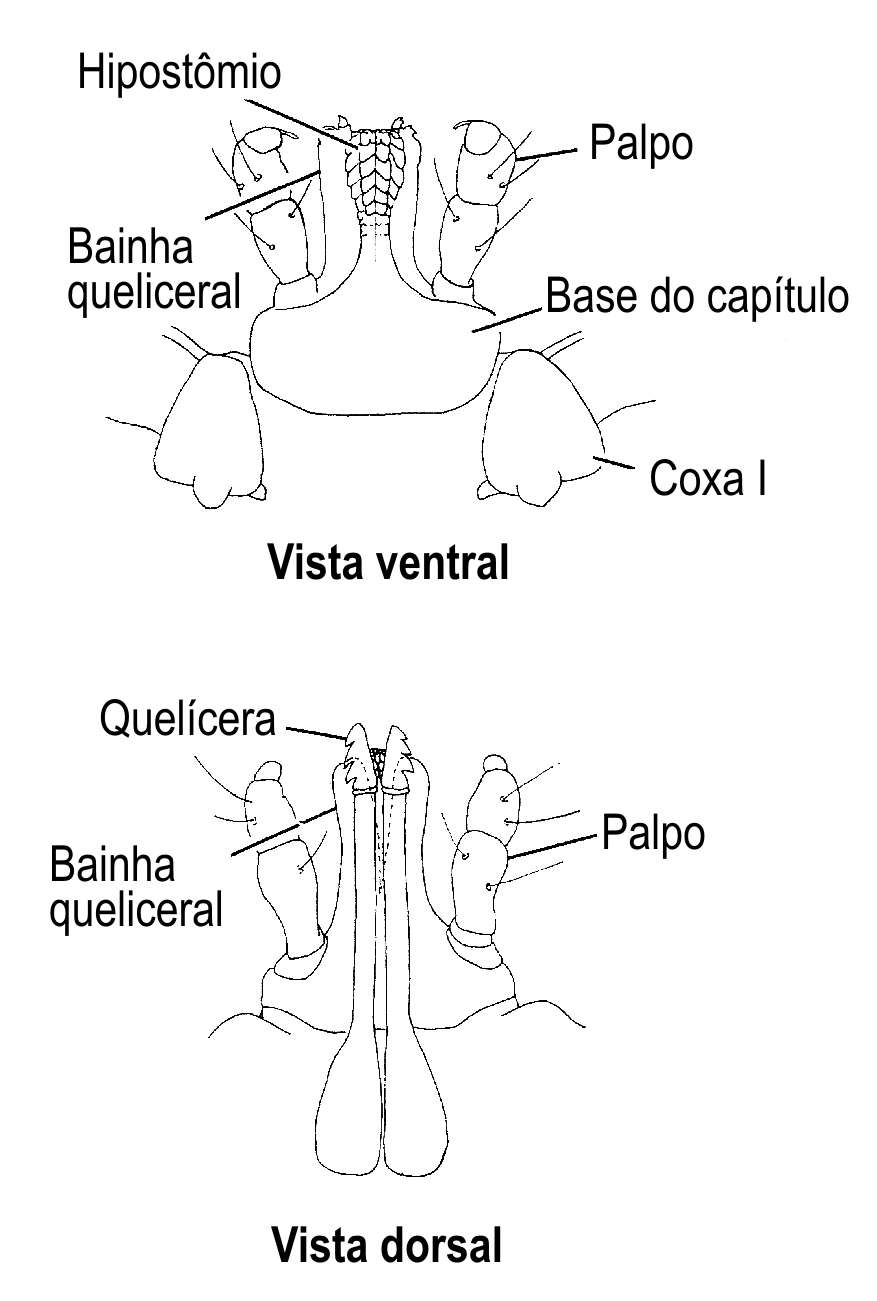 As quelíceras perfuram  a pele do hospedeiro 

 O hipostômio é introduzido mantém o parasita aderido

  Secreções salivares contendo anticoagulantes são largamente produzidas – transmissão de doenças
Carrapatos – características
Carrapatos com peças bucais curtas podem permanecer aderidos pela solidificação das secreções salivares.

 Fêmas podem sofrer um aumento substancial de tamanho.

 Possuem o órgão de Haller – possui quimioreceptores para localização do hospedeiro.
Causam prejuízos aos animais domésticos
 Dano mecânico;
 Irritação;
 Inflamação e hipersensibilidade;
 Em altas infestações – anemia e redução de produtividade.
 As secreções salivares podem causar toxicoses e paralisia
 Podem transmitir uma variedade de agentes patogênicos – vírus, rickettsias e bactérias
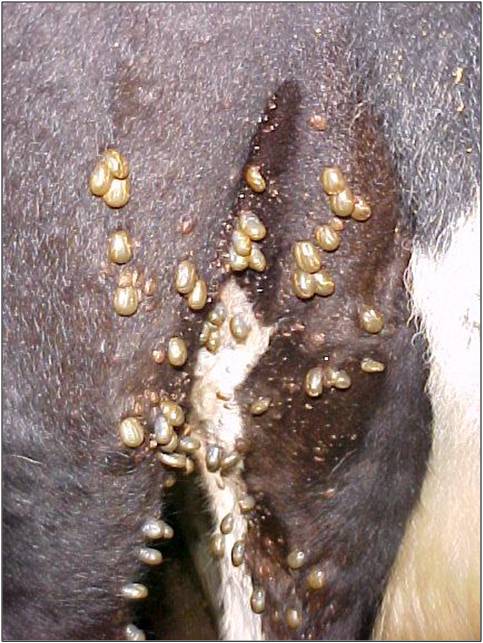 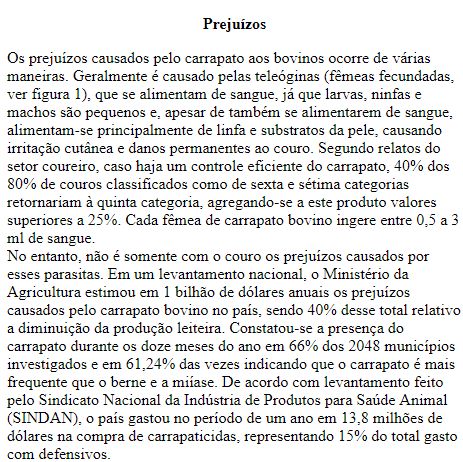 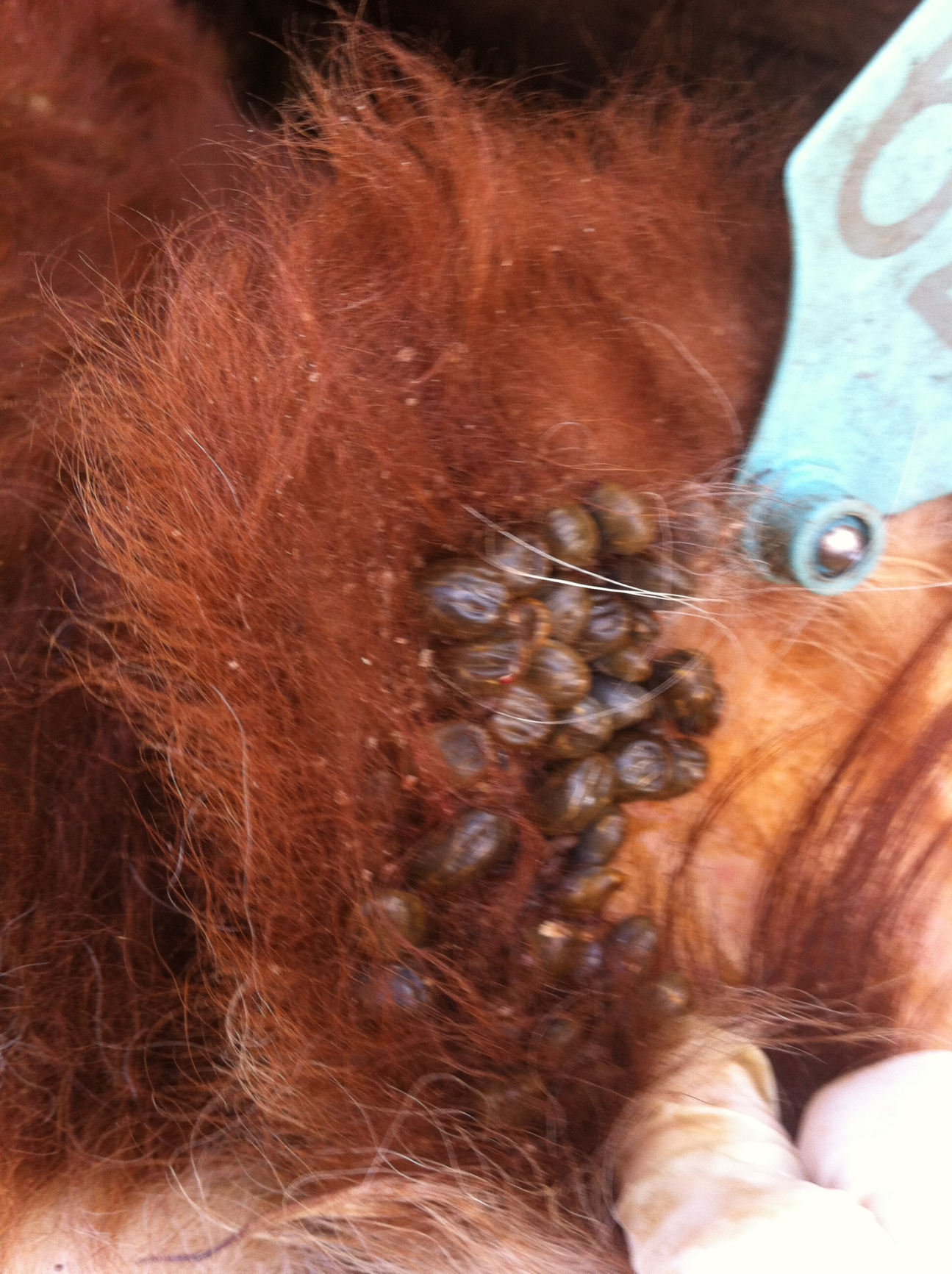 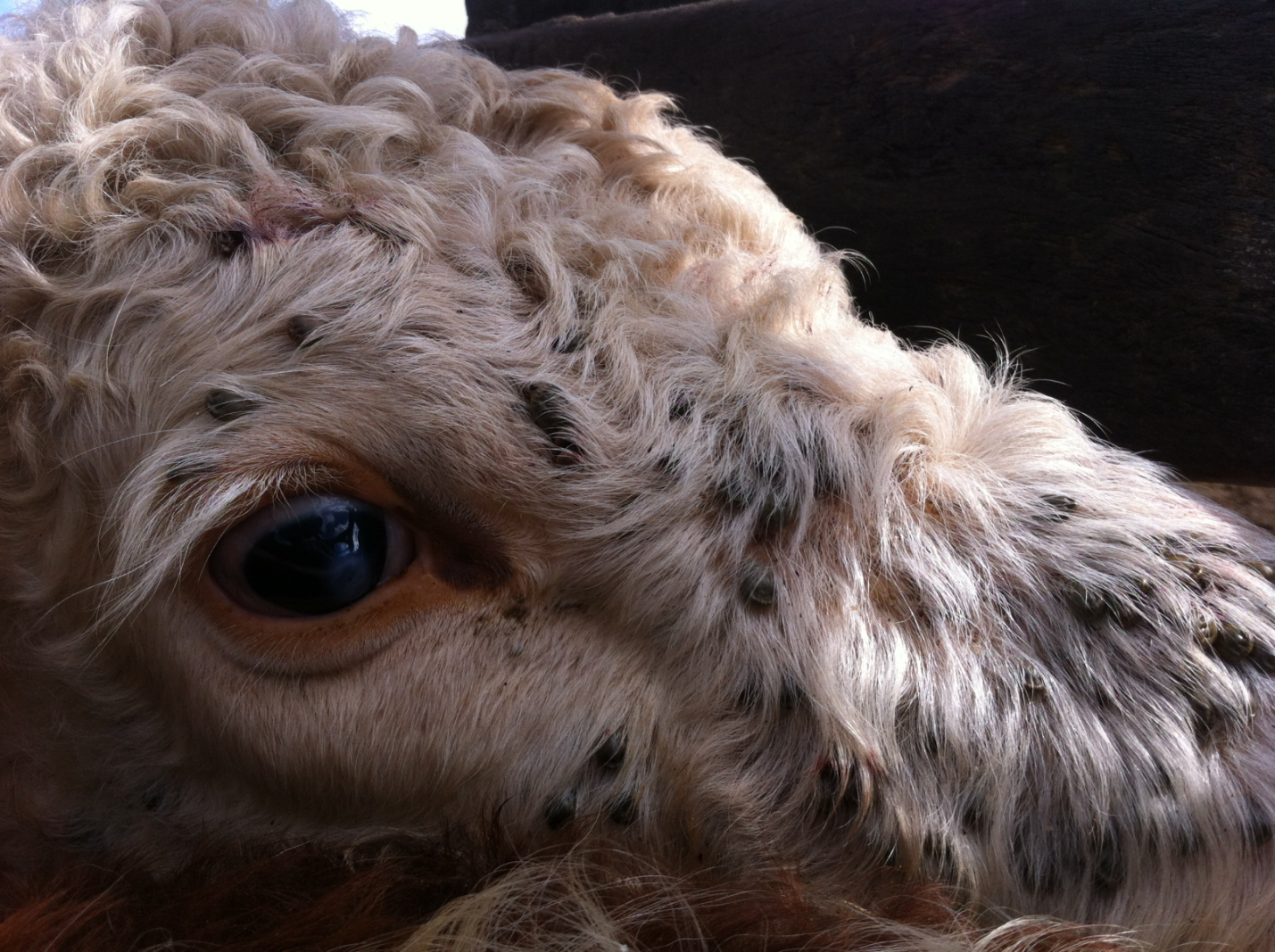 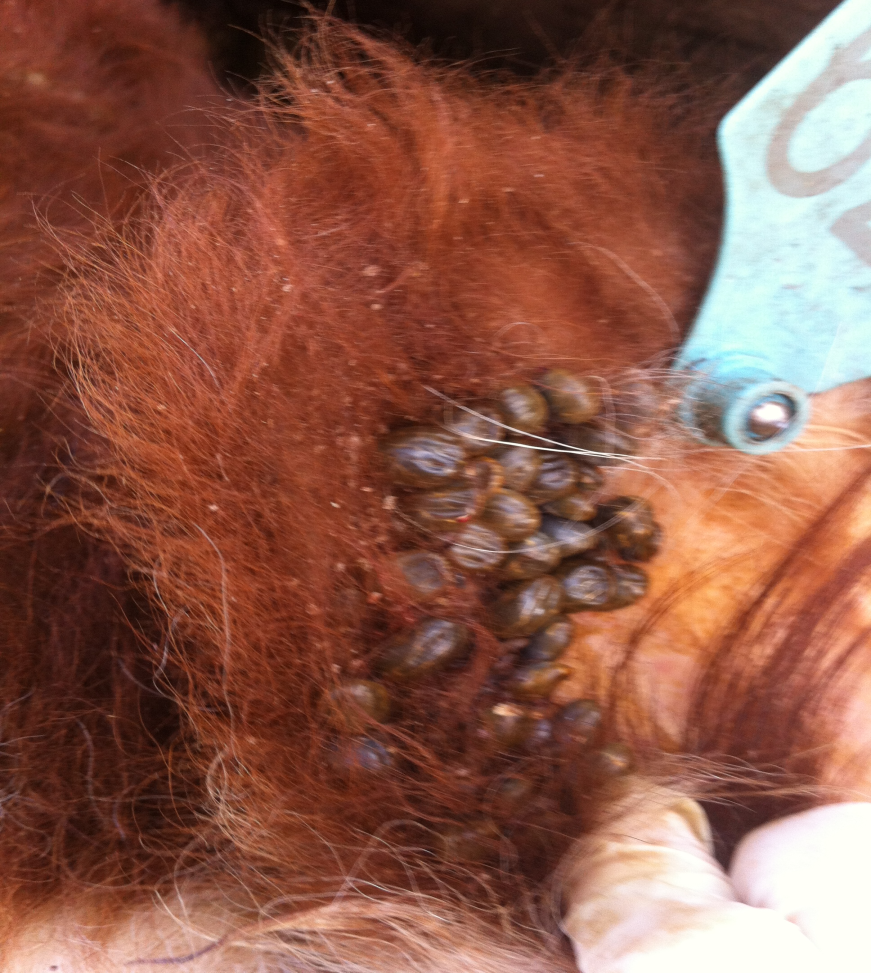 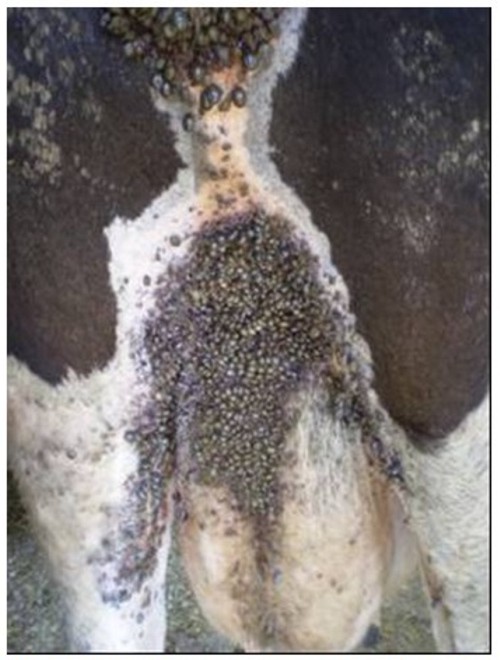 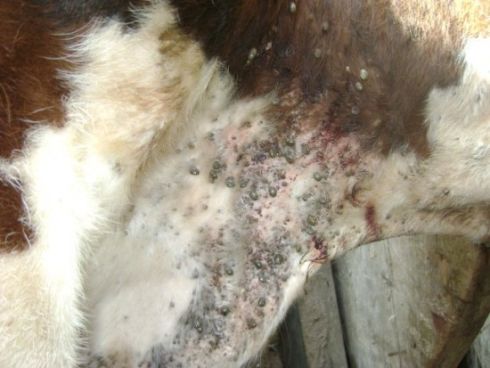 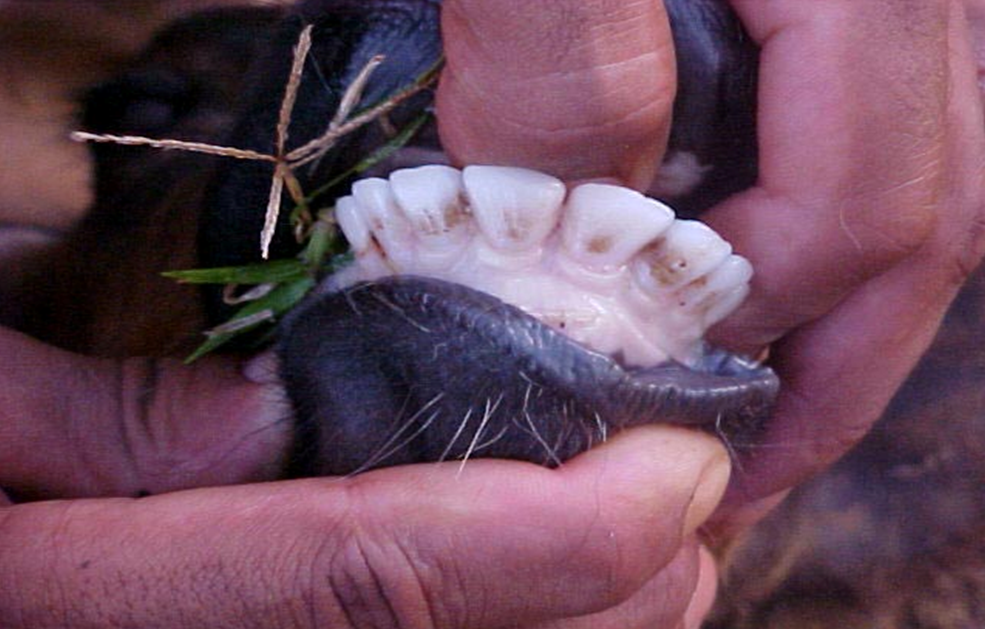 Anemia
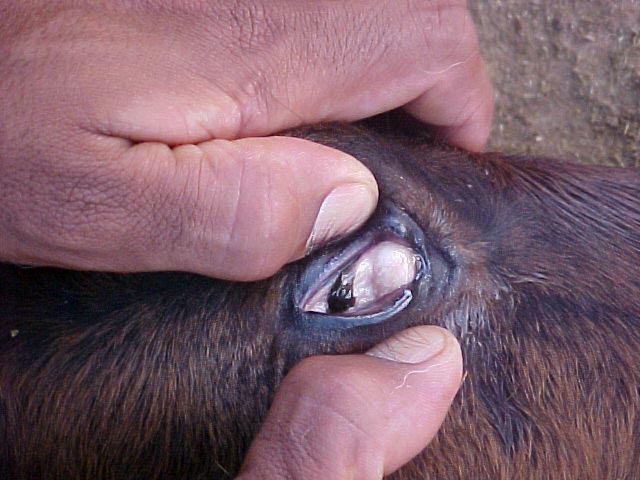 Carrapatos –
Família Ixodidae
 Carrapatos duros
 Compreende a maioria dos carrapatos de interesse zootécnico
 Família Argasidae 
 Carrapatos moles
 Pequeno número de organismos de interesse zootécnico
 Família Nuttalliellidae
 Contém apenas uma única espécie pouco conhecida
 Entre outras....
Carrapatos – efeitos patológicos
Efeitos cutâneos
 Inflamação
 Infecção
 Efeitos sistêmicos 
 Transmissão de microrganismos de outro hospedeiro
 Paralisia do hospedeiro
 Bacteremia – introdução de microrganismos
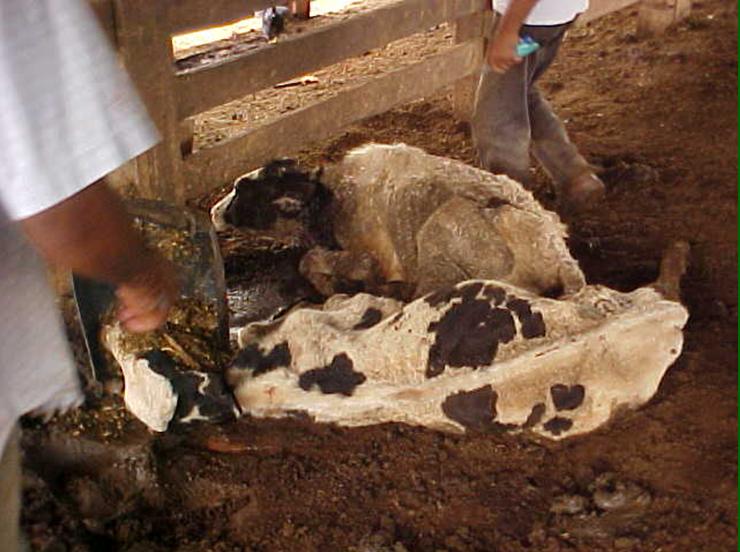 Carrapatos –Perdas e problemas sanitários
Necrose focal na derme no local da picada
 Resposta inflamatória – eosinófilos
 Infecção secundária por Staphylococcus aureus – abcessos
 Infestação maciça
 Perda de sangue – anemia
 Menor produtividade
 Menor ganho de peso
 Desassossego
 Predisposição a miíases
Carrapatos
Presença de neurotoxinas na saliva
 Rompe sinapses de nervos motores na medula espinal
 Bloqueia junções neuromusculares
 Causa a paralisia por carrapato especialmente em cães e gatos
 Outros efeitos sistêmicos 
 Entrada de bactérias na circulação, especialmente Staphylococcus aureus.
 Infecções em órgãos internos
Carrapatos
Vetores na transmissão de doenças
Aderem firmemente aos hospedeiros – transporte a novos habitats.
 Longos repastos – ingestão de grande número de patógenos.
 Regurgitação durante o repasto – introdução de agentes patogênicos.
 Vida longa 
 Repasto em vários hospedeiros
 Rápido aumento populacional
 Patógenos podem ser transmitidos entre vários estágios e através dos ovários
Carrapatos – transmissão de doenças
Peste suína africana – doença viral, pode ser transmitida por Ornithodoros
 Erlichiose (“thick-borne fever”) – rickéttsia
 Bovinos – aborto, febre, anorexia, letargia
 Cães – E. canis causa anemia com trombocitopenia e leucopenia, febre
 Febre Q – Causada pela bactéria  Coxiella burnetti, é transmitida por ixodídeos – relacionado com aborto e anorexia,homem.
 Febre maculosa – causada por Rickettsia rickettsi 
 Doença de Lyme – doença musculo-esquelética causada pela bactéria Borrelia burgdorferi, é transmitida por Amblyoma cajennense.
 Cães, gatos, bovinos, eqüinos e homens
Carrapatos – transmissão de doenças
Febre recorrente – causada por espiroquetas do gênero Borrelia, é transmitida por Ornithodoros
 Babesiose – causada pro protozários do gênero , causa  febre, anemia hemolítica, hemoglobinúria, morte
 Babesia bovis e B. bigemina – transmitida por Rhipicephalus
 Babesia canis – transmitida por Dermacentor e Rhipicephalus
 B. cabali e B. equi – transmitida por Rhipicephalus
 Anaplasmose – causada por Anaplasma marginale (rickéttsia), provoca febre, anemia e morte. É transmitida por numerosos carrapatos
“Babesia bovis e B. bigemina + Anaplasma marginale = TPB- TRISTEZA PARASITÁRIA BOVINA”
Transmissão da TPB
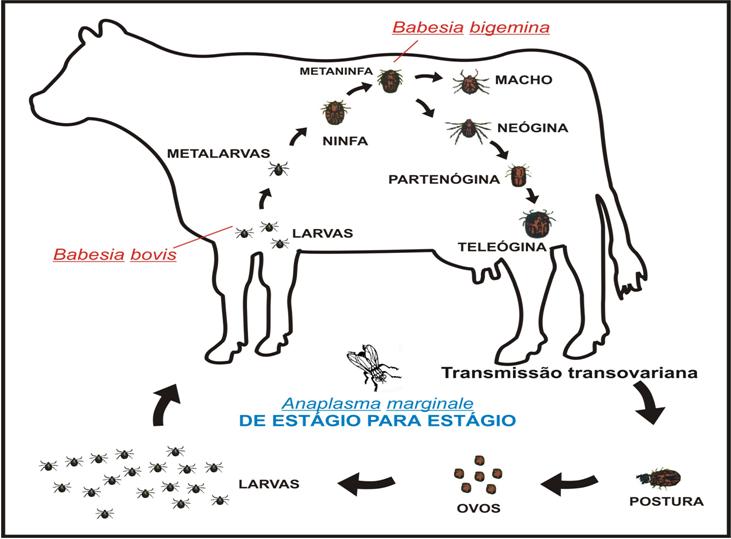 Família Ixodidae
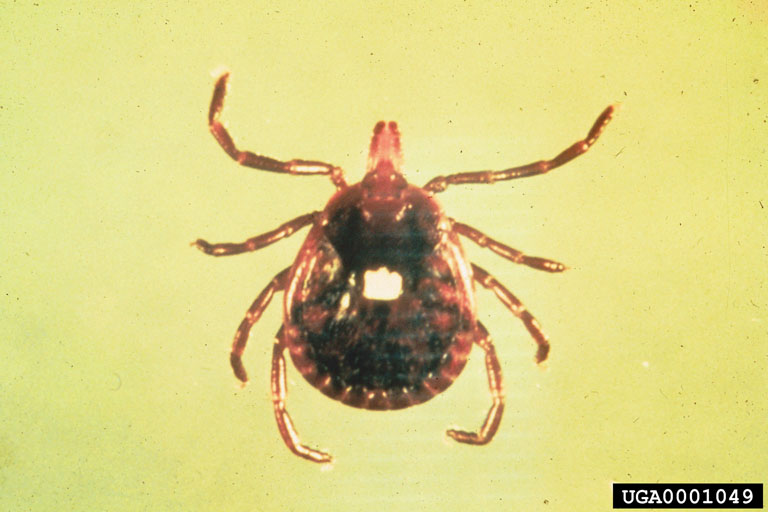 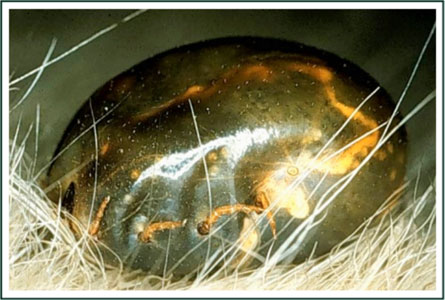 Amblyomma
Rhipicephalus microplus
Família Ixodidae – características gerais
Constitui os chamados “carrapatos duros” – possuem escudo dorsal
 Ampla distribuição, diversos hospedeiros e apresentam fases de vida no ambiente
 Podem infestar outros vertebrados, mas mamíferos são os hospedeiros principais (Ccclos monoxenos, dioxenos e trioxenos)
 Acasalamento geralmente ocorre no hospedeiro
 Corpo achatado dorso-ventralmente
 Cefalotórax e abdômem fusionados 
 Duas divisões aparentes no corpo – gnatossoma (anterior) e idiossoma
Família Ixodidae – características diferenciais
Capítulo (aparelho bucal) projetado para frente e visível quando observado de cima
 Escudo presente
 Dimorfismo sexual nítido- machos com escudo completo (dorsal) nas fêmeas (fêmeas com escudo incmpleto na face dorsal)
 Ciclos com 1 a 3 hospedeiros
Ciclo ovo, larva, ninfa, adultos (macho e fêmea).
Carrapatos – morfologia de um ixodídeo
Machos são menores do que as fêmeas, ingerem muito menos sangue e sofrem pequeno aumento de tamanho
 Ixodídeos possuem um escudo dorsal 
 Cobre todo o dorso dos machos 
 Pequeno em fêmeas
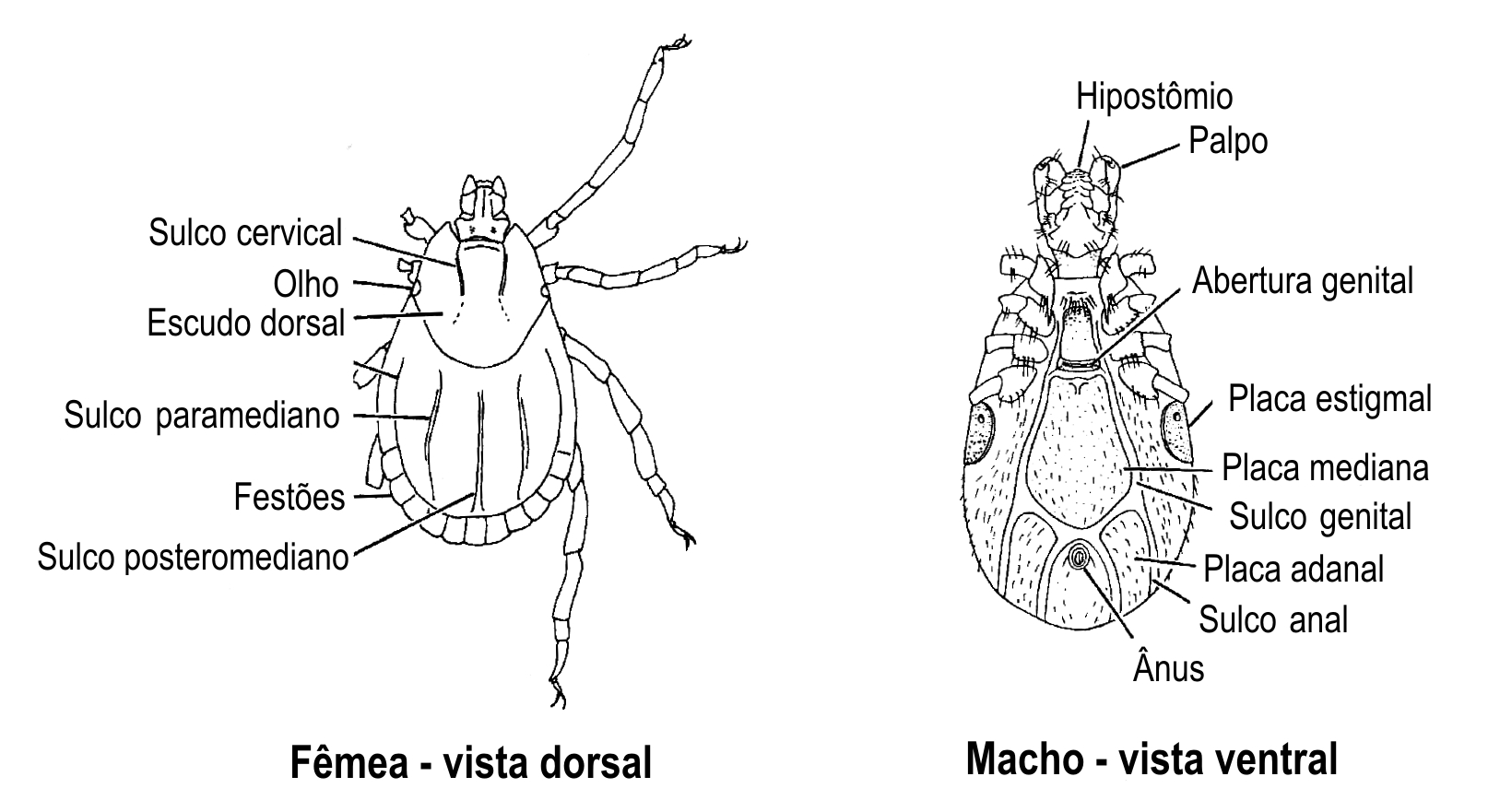 gnatssomo
Carrapatos – morfologia de um ixodídeo
Respiração nas larvas é feita pelo tegumento.
 Ninfas e adultos possuem um par de estigmas que levam a um complexo de traquéias – posterior às coxas IV.
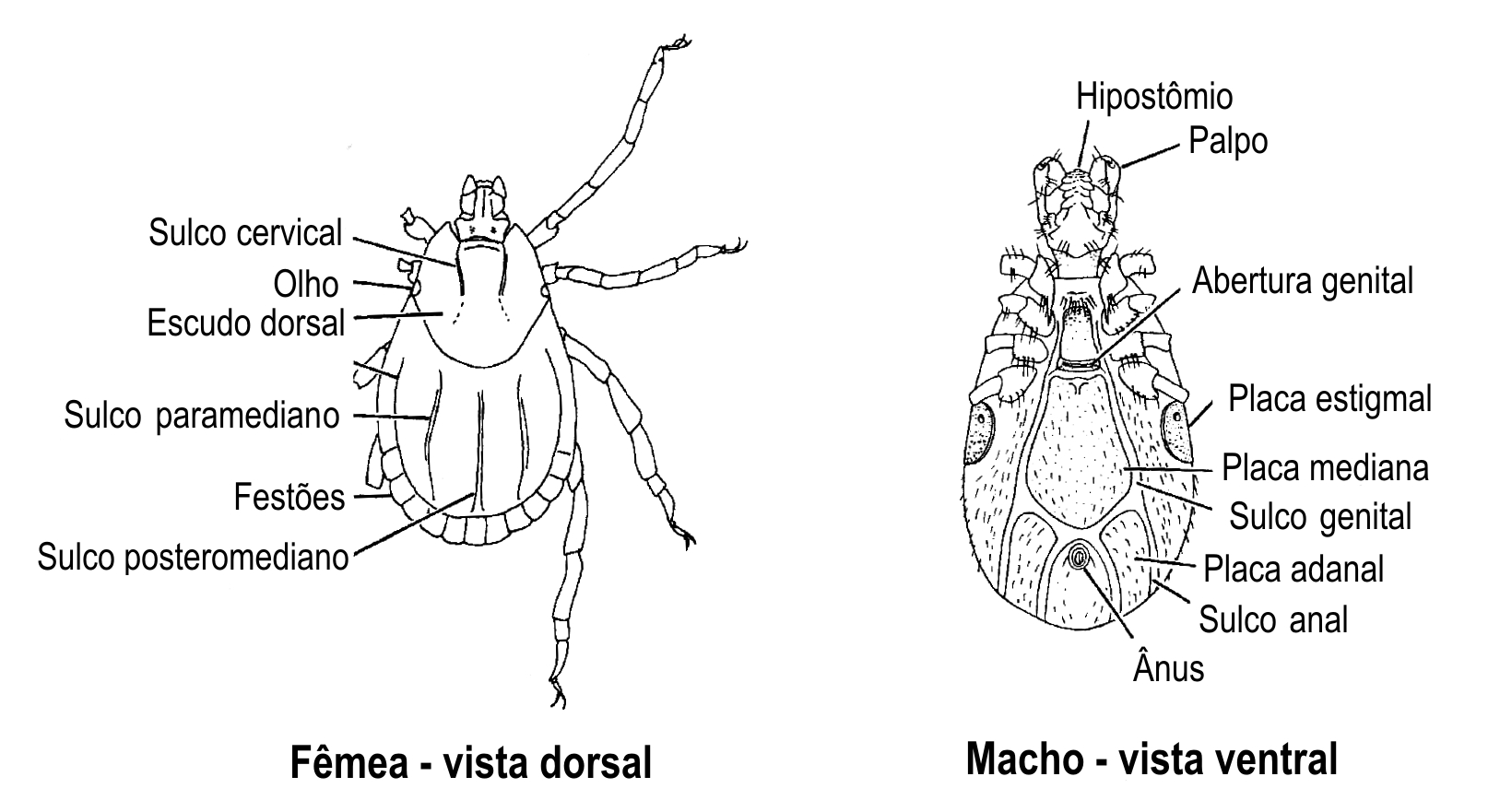 Carrapatos – ciclo de vida genérico de um ixodídeo
Os parasitas fazem vários repastos intercalados com períodos fora do hospedeiro.
 Somente cerca de 10% do tempo é passado no hospedeiro.
 Têm vida longa e cada fêmea pode produzir milhares de ovos.
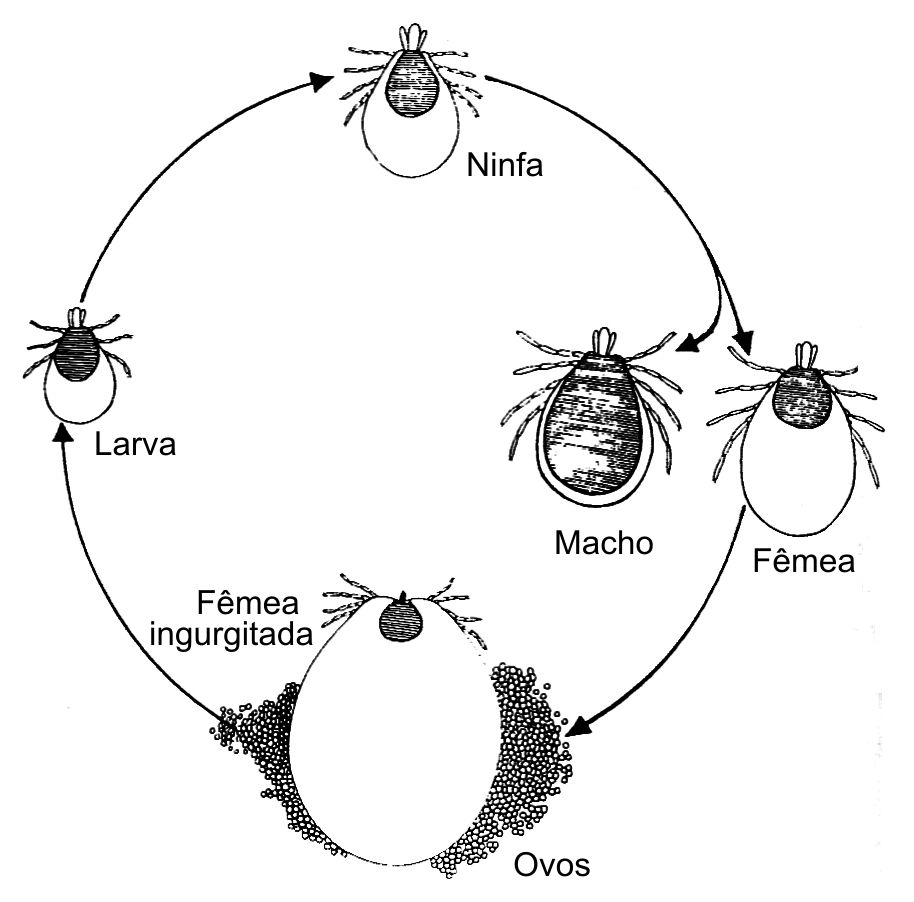 Carrapatos – ciclo de vida genérico de um ixodídeo
Os carrapatos sobem nas pontas de plantas como capim e aguardam o hospedeiro passar.
 Os parasitas detectam o hospedeiro através de quimiorreceptores e percepção de CO2.
 A adesão se faz e o carrapato passa para o hospedeiro.
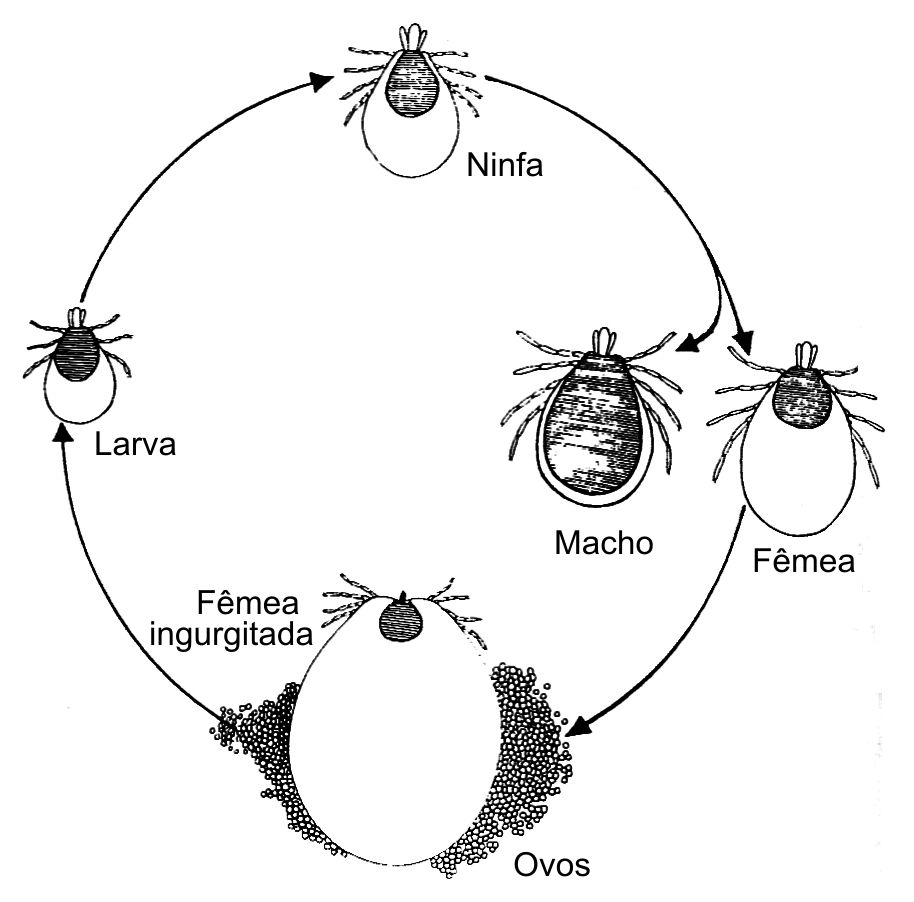 Carrapatos – ciclo de vida genérico de um ixodídeo
O tipo de habitat determinou os tipo de ciclos e números de hospedeiros que os carrapatos utilizam.
 Para habitats com boas condições de sobrevivência e abundância de hospedeiros, ciclos com até 3 hospedeiros se estabeleceram na maioria dos hospedeiros.
 Ciclos de 2 hospedeiros são encontrados em cerca de 50 espécies. Ex. Rhipicephalus bursa
 Quando o habitat é desfavorável e há pouco abundância de hospedeiros, ocorre um ciclo de 1 hospedeiro. Ex. Dermacentor, alguns Rhipicephalus
Carrapatos – ciclo de vida de um ixodídeo
1 hospedeiro
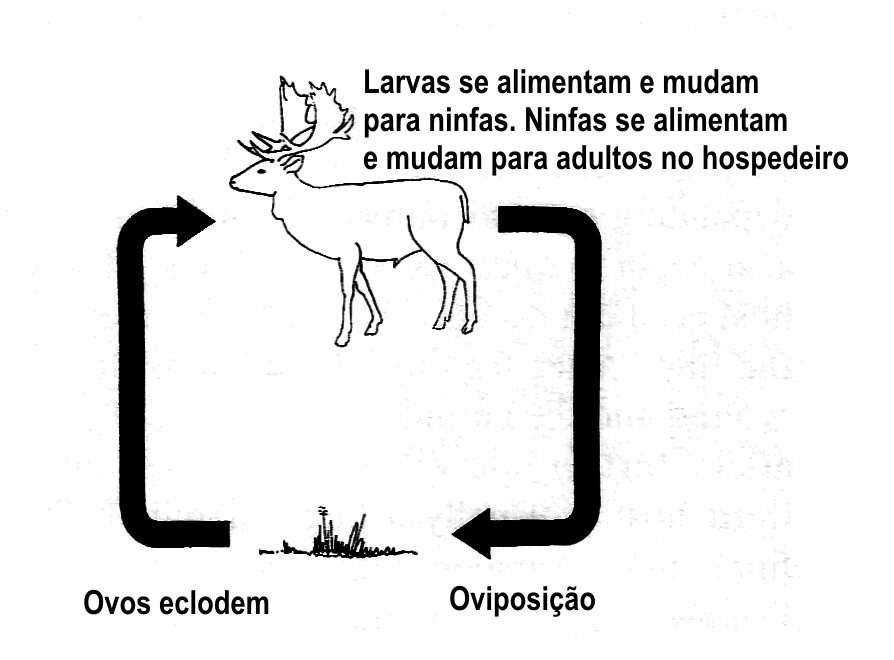 Carrapatos – ciclo de vida genérico de um ixodídeo
2 hospedeiros
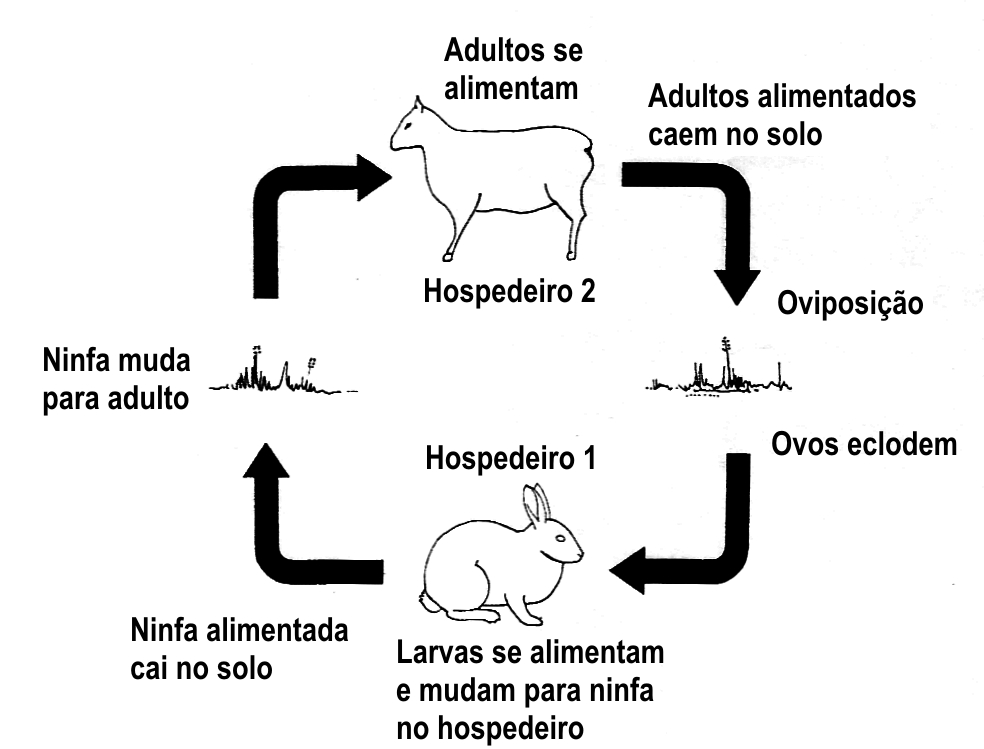 Carrapatos – ciclo de vida genérico de um ixodídeo
3 hospedeiros
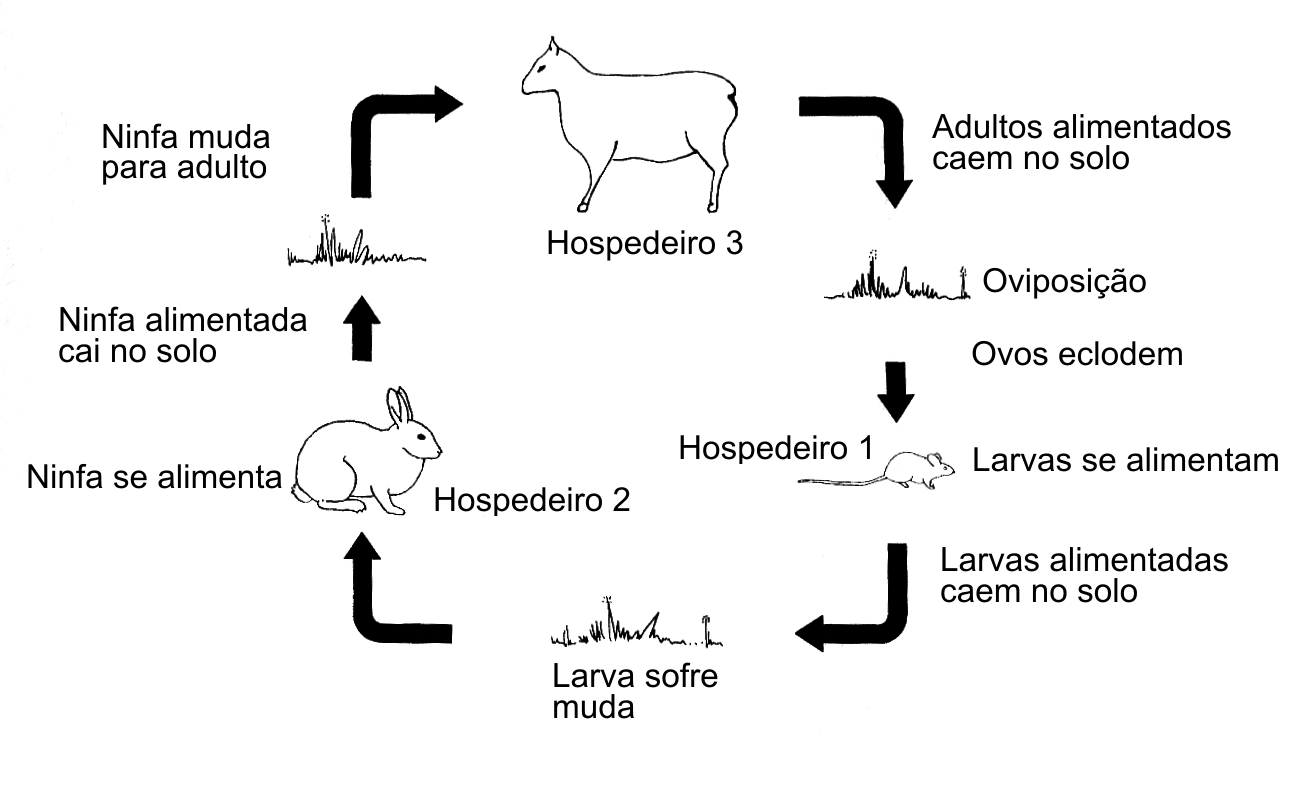 Rhipicephalus (Boophilus) microplus
Infesta principalmente bovídeos, mas pode ser encontrado em outros hospedeiros domésticos e silvestres.
 É um carrapato de um só hospedeiro
 Escudo sem ornamentação. 
 Só excepcionalmente ataca o homem, provoca dermatite transitória.
 Se distribui na faixa inter-tropical nas Américas (erradicado na A. do Norte), África e Oceania
 Introduzido no Brasil pelo gado dos colonizadores
Fonte: Syst Parasitol. 5(3): 169-72, 2003.
Ciclo de vida – fase parasitária
Inicia-se pela subida da larva infestante.
 Larvas fixam-se na base da cauda, barbela, peito e parte posterior das coxas.
 Troca de cutícula e diferenciação em ninfa que se alimenta de sangue.
 Sofre uma muda (metaninfa) e transforma-se em adulto imaturo (neandro macho e neógina fêmea, tornan-se Gonandro e Partenógina que fertilizada chama-se Teleógina).
 Após o acasalamento a fêmea inicia o ingurgitamento total.
 Os machos se alimentam ocasionalmente, podem subir e descer de vários animais.
 Ciclo- Dura cerca de 21 a 22 dias de larva a fêmea.
Ciclo de vida – fase de vida livre
As fêmeas ingurgitadas (teleóginas) desprendem-se naturalmente do hospedeiro e no solo procuram um lugar apropriado para a ovipostura.
 Oviposição em locais com sombra.
 A oviposição pode durar vários dias. As teleóginas realizam a postura de 3000 a 4000 ovos que permanecem aglutinados.
 Terminada a oviposição a fêmea morre.
 A duração do ciclo não parasitário varia muito dependendo das condições climáticas. Ideal é 27oC e 80% umidade para o desenvolvimento do ciclo.
Rhipicephalus (Boophilus) microplus – morfologia
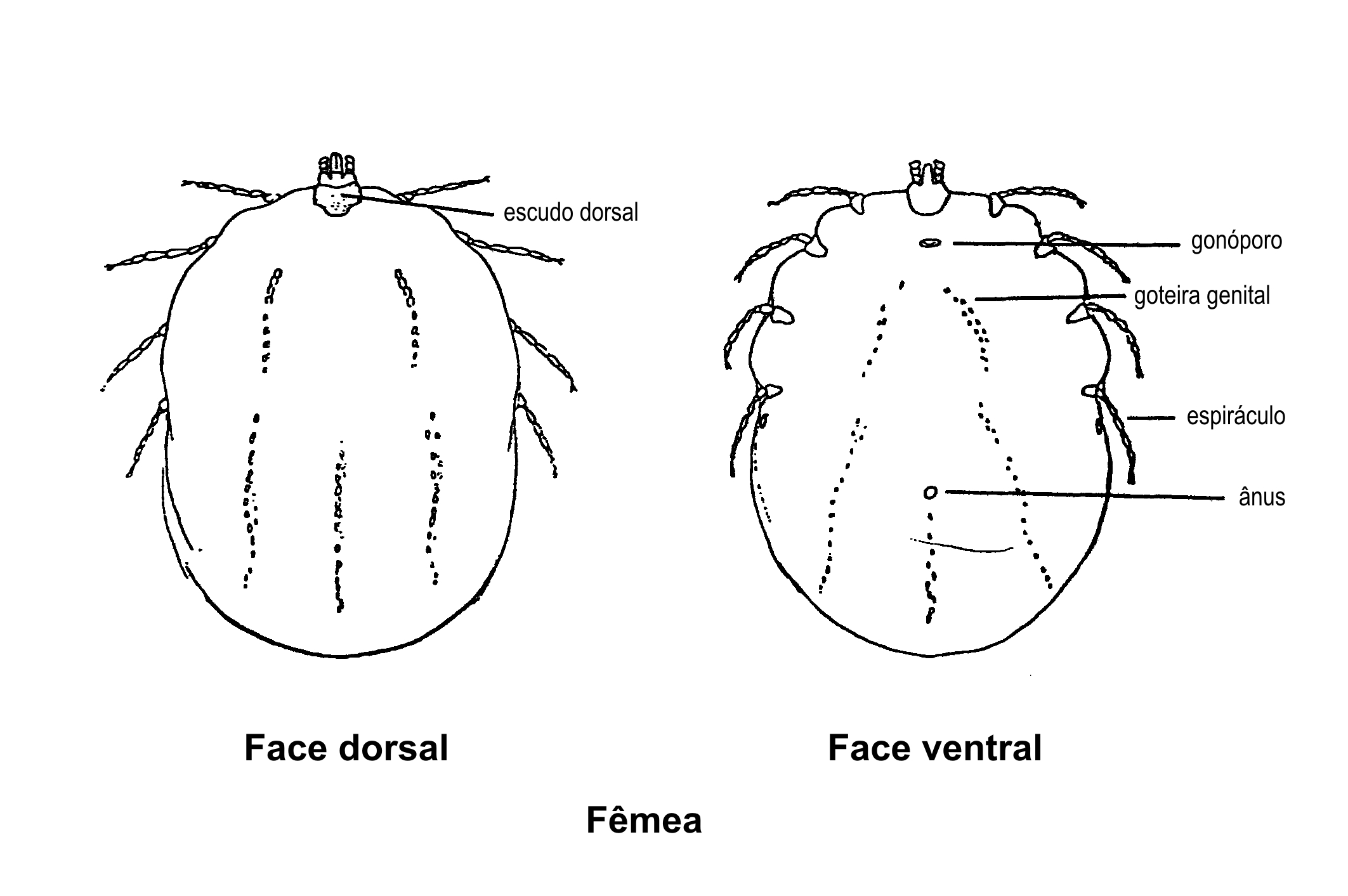 Fêmea – peças bucais
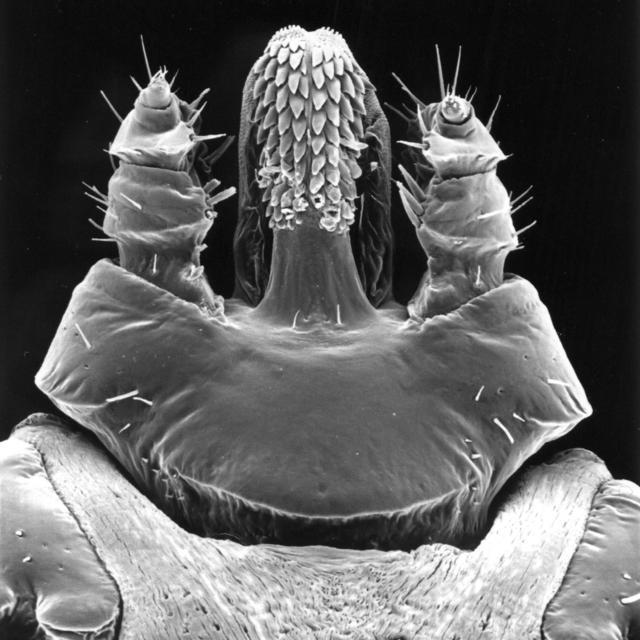 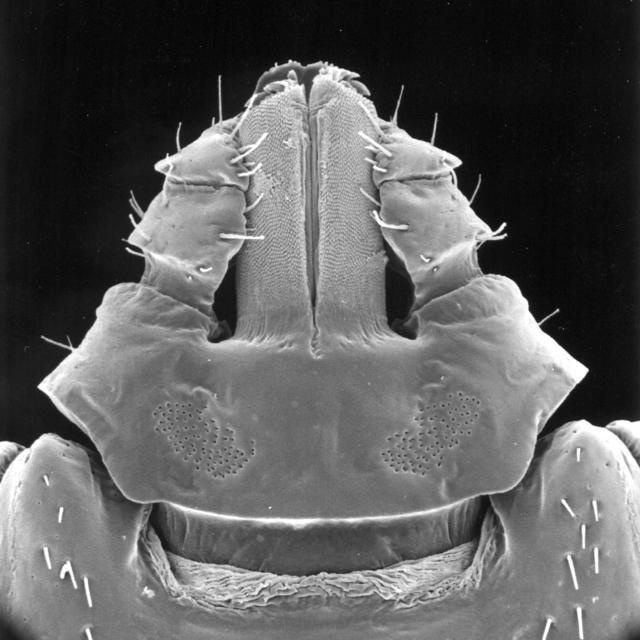 Vista ventral
Vista dorsal
Larva - corpo
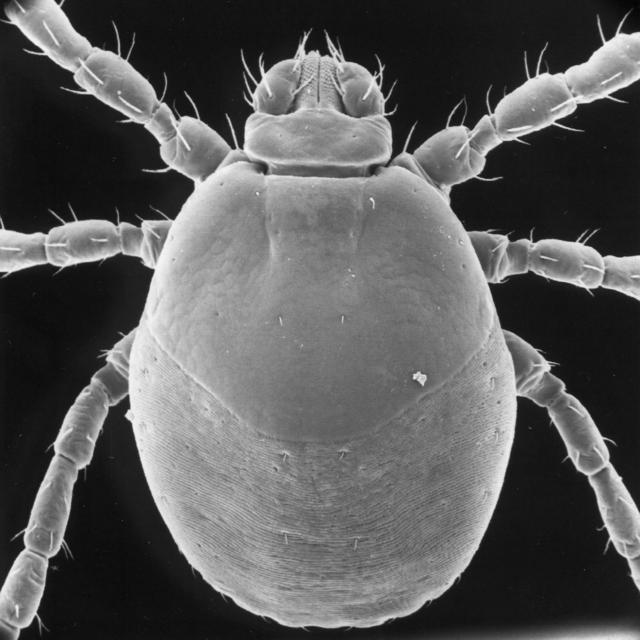 Oviposição
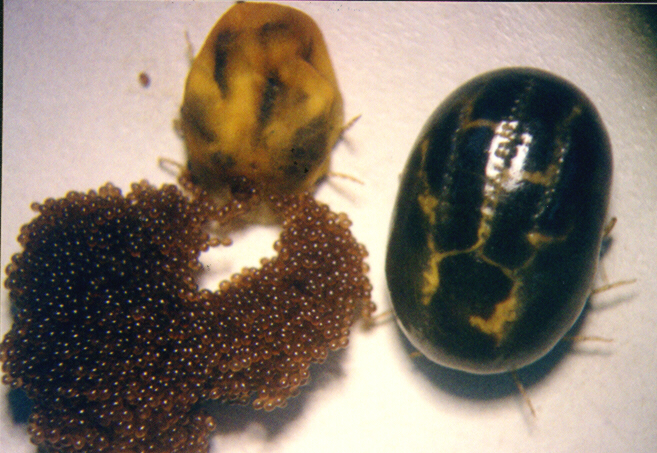 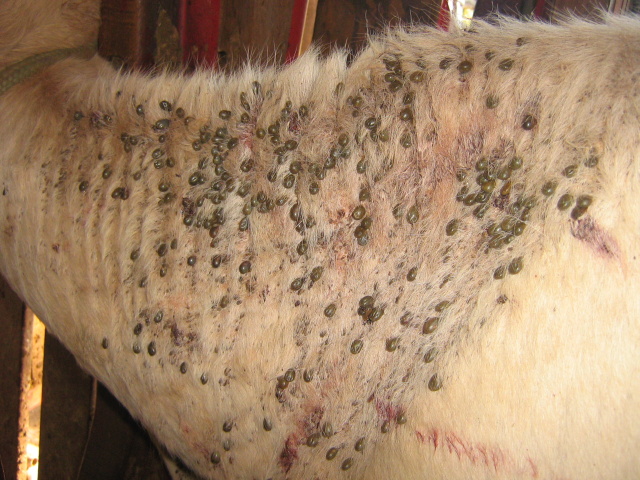 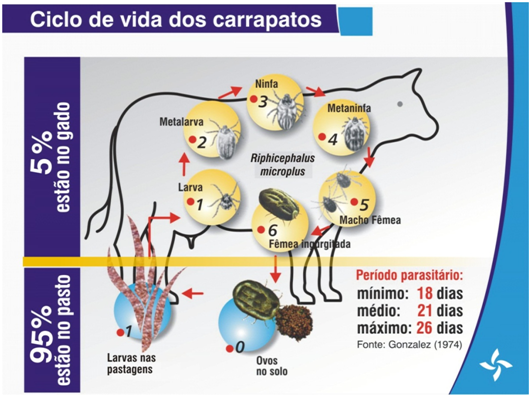 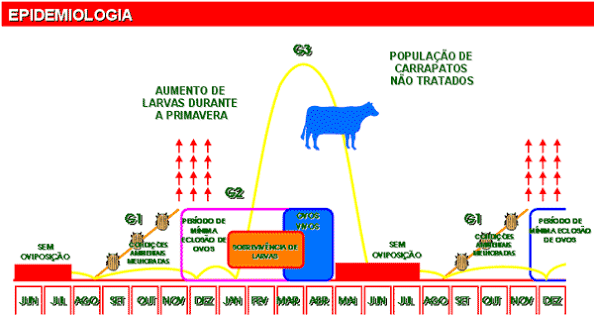 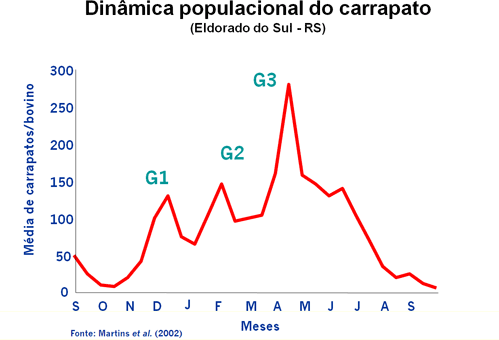 Controle
Raças resistentes - zebuínos são mais resistentes que taurinos
 Carrapaticidas –diversos
Vacinas – Gavac©
 Feromônios - associados a substâncias tóxicas
 Introduzir machos e fêmeas estéreis no ambiente
Controle Biológico
Controle fora do hospedeiro
Rotação de pastejo (40-60 dias)
 Introdução de espécies de gramíneas com poder de repelência e ou ação letal ao carrapato
 Formação de um microambiente, que resulta em repelência ou morte das larvas. Ex. capim-gordura, capim-elefante, etc. 
 Alteração de microclima
 Implantação de lavouras - ausência de animais
 Uso de agentes biológicos – já disponíveis
 Queima de pastagens!!!Não recomendado
Controle no hospedeiro
Aplicação de carrapaticidas - organofosforados, formamidinas, piretróides, avermectinas
 Formas de aplicação
 Pulverização
 Banho de imersão
 Aplicação dorsal (pour-on e spot-on)
 Injetável – avermectinas
 Considerar o período residual do produto – Ex. intervalos de 14-21 dias para piretróides.
 Atentar para surgimento de resistência
Aplicação de carrapaticidas
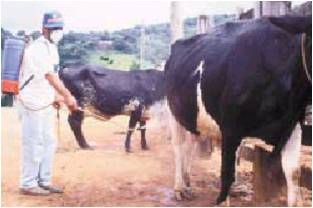 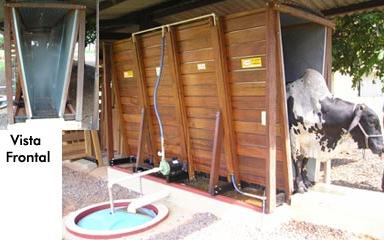 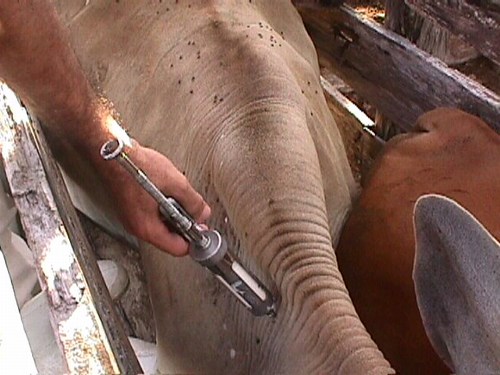 Pulverização manual
Aspersão
Injetável
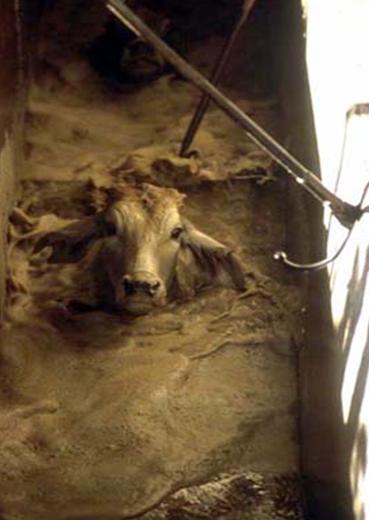 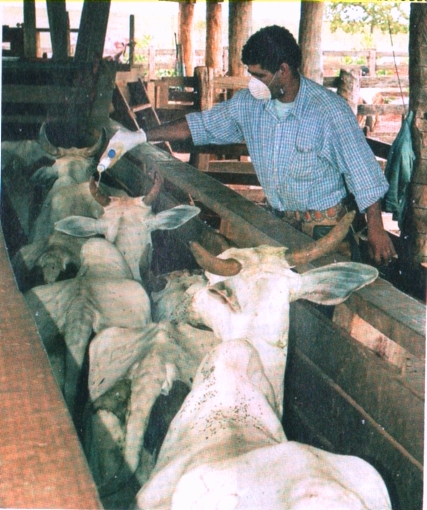 Imersão
Pour-on
Controlebanhos
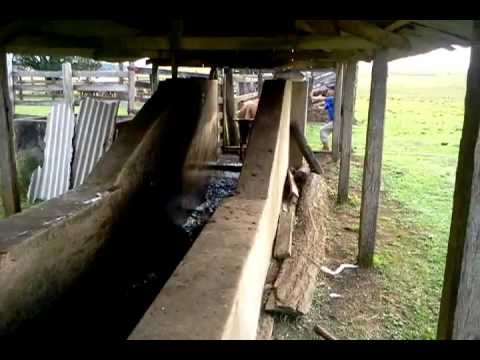 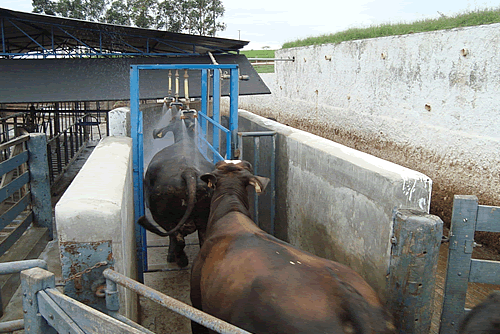 Cuidados
Uso correto-
# Cuidar carga de forma geral do banheiro
# Ph da água
# Respeitar a dosagem e eficácia do carrapaticida 
# Quantidade de agua/calda- medir com régua
#Agitar adequadamente
#Fazer pre mistura do químico antes
#Tempo de imersão do animal
#Pera
#Pré limpeza 
#Danos nas instalações
#Trabalho cuidadoso
#Passar alguns animais pra agitar a calda
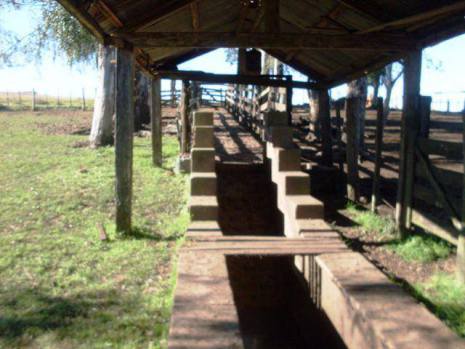 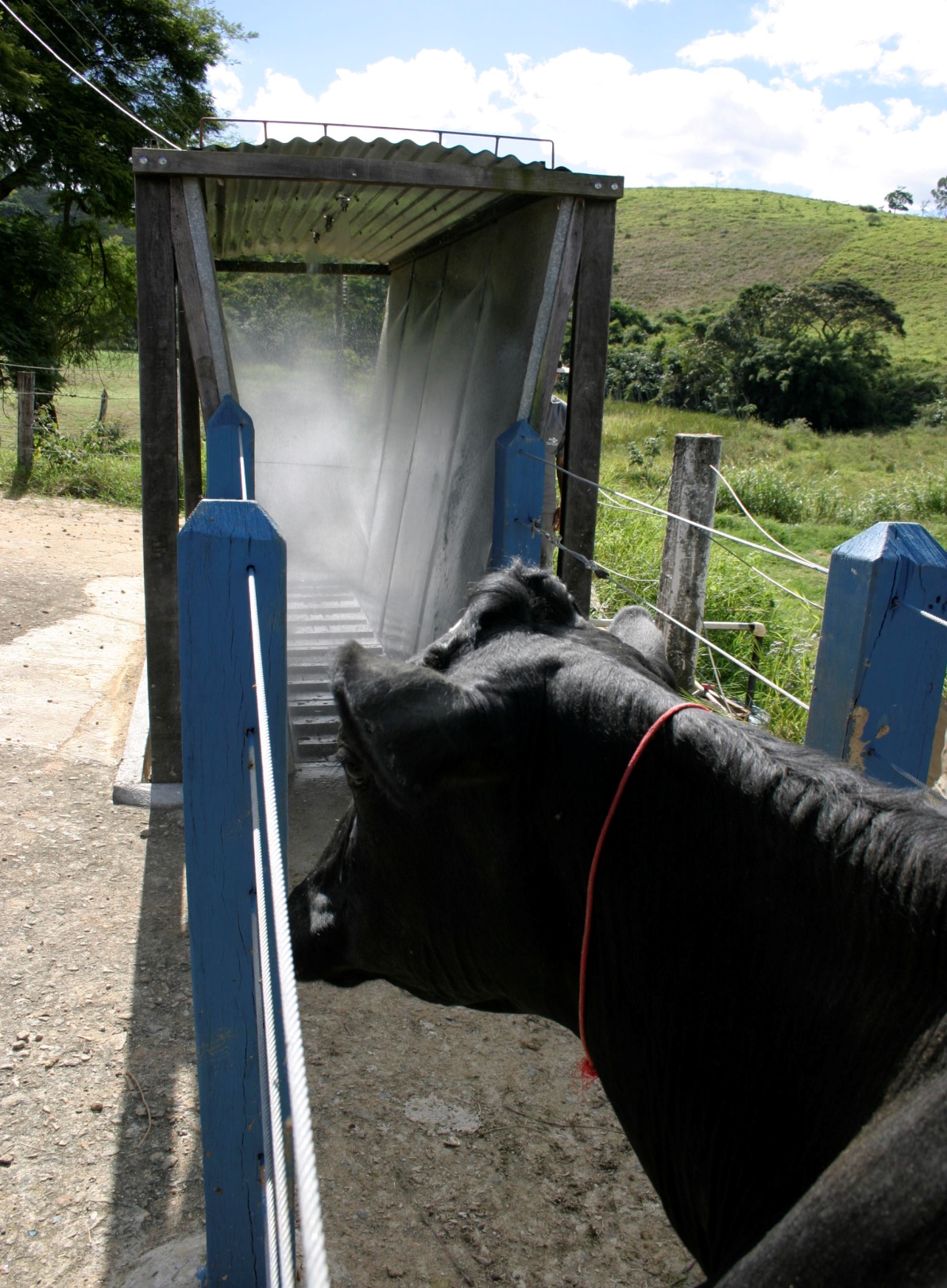 Cuidados
# Revisar bicos de saída 
# Uso correto do carrapaticida dosagem e eficácia comprovada
# Tempo de passagem do animal
# Revisar animais que saem
# Se for aplicar manual aplicar em todo animal
# Usar equipamentos de segurança pessoal
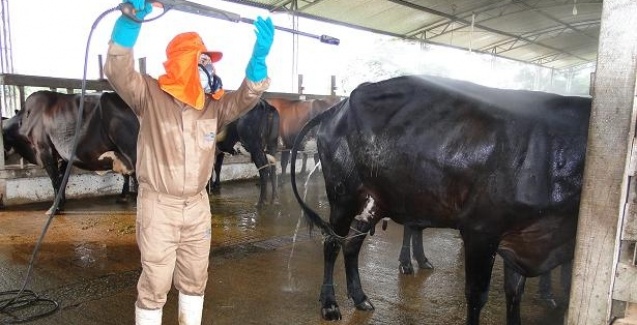 Rhipicephalus sanguineus “Carrapato vermelho do cão”
Carrapato típico de três hospedeiros
 É encontrado no cão e outros mamíferos, e até aves
 Espalham-se pelas habitações
 Multiplicação muito alta – difícil controle
 Podem escalar muros e paredes
 Abrigam-se em frestas e forros 
 É cosmopolita
 Causa irritação e desconforto
 Transmite a Febre Botonosa (Europa), Babesia canis, Rickettsi rickettsi (febre maculosa).
Rhipicephalus sanguineus “Carrapato vermelho do cão”
Todas as mudas são feitas fora dos hospedeiros.
 As fêmeas põem de 2000 a 3000 ovos em toda sua vida.
 As larvas não alimentadas podem sobreviver até 8 meses e meio, as ninfas seis meses e adultos até 19 meses.
Larvas no ambinete podem eclodir  após 20-60 dias dependendo das condições de temperatura e umidade.
 Pode atacar qualquer região do corpo, porém é mais freqüente nos membros anteriores e nas orelhas.
 Pode atacar o homem causando dermatites.
 Muito comum em cães.
Rhipicephalus sanguineus “Carrapato vermelho do cão” - controle
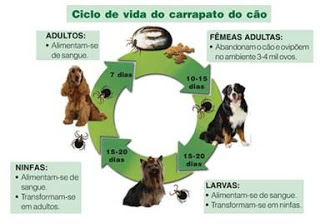 Aplicação de banhos carrapaticidas nos cães, repetindo-se o tratamento duas ou três vezes com intervalos de 14 dias. 
 Limpeza dos canis.
 Aplicação de acaricidas nas paredes e pisos das instalações, controle ambiental.
 Higiene e isolamento dos cães 
Transmite a Babesia canis.
Rhipicephalus sanguineus
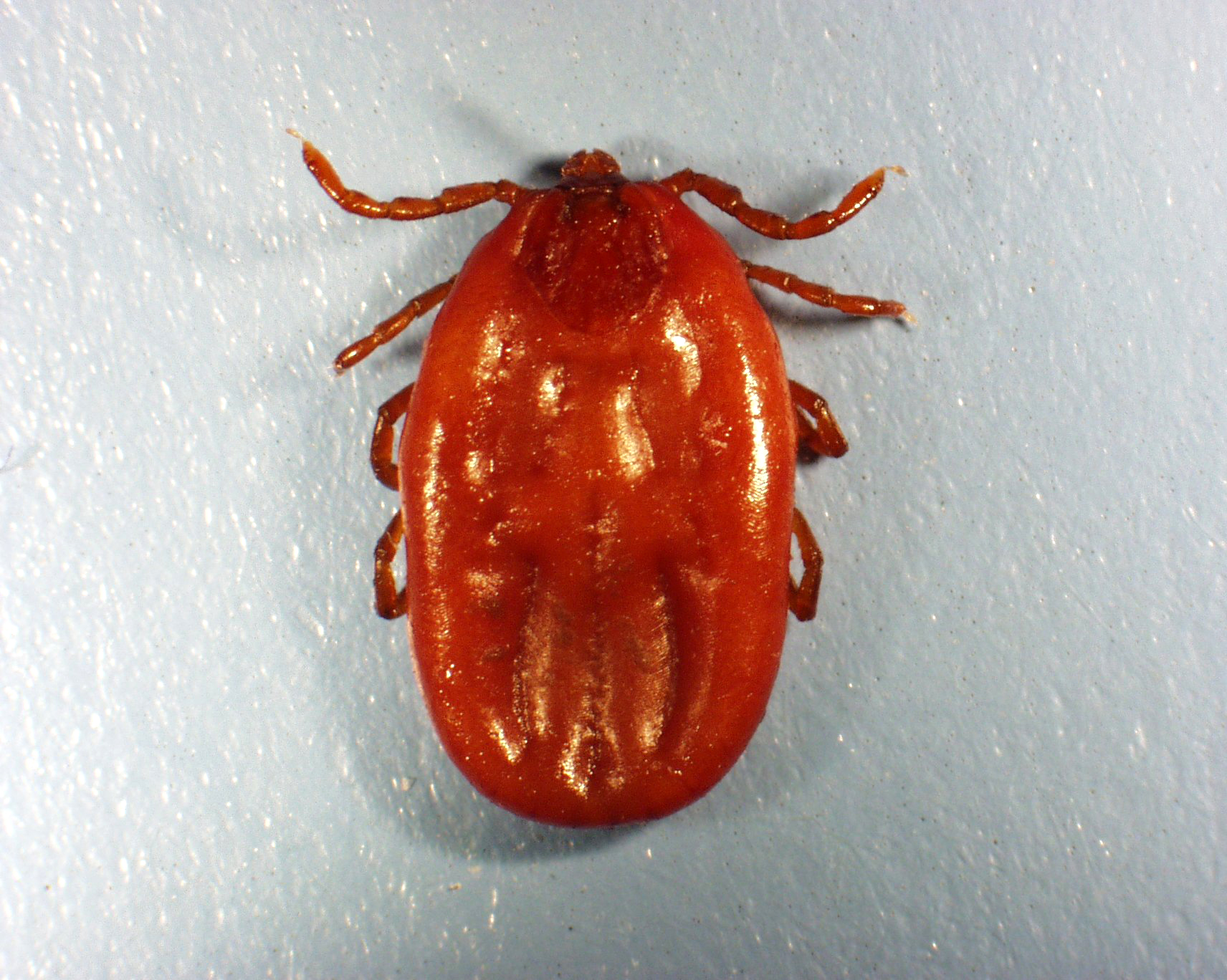 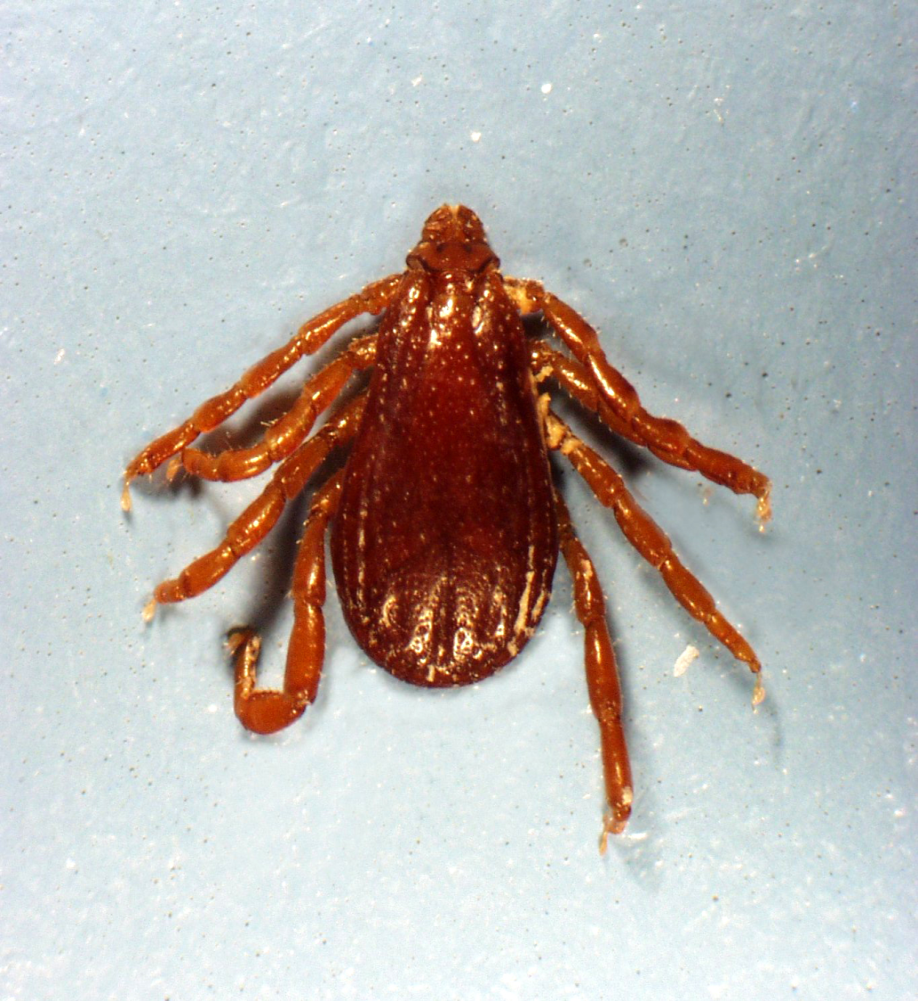 Macho
Fêmea
Rhipicephalus sanguineus Larva – corpo – vista dorsal
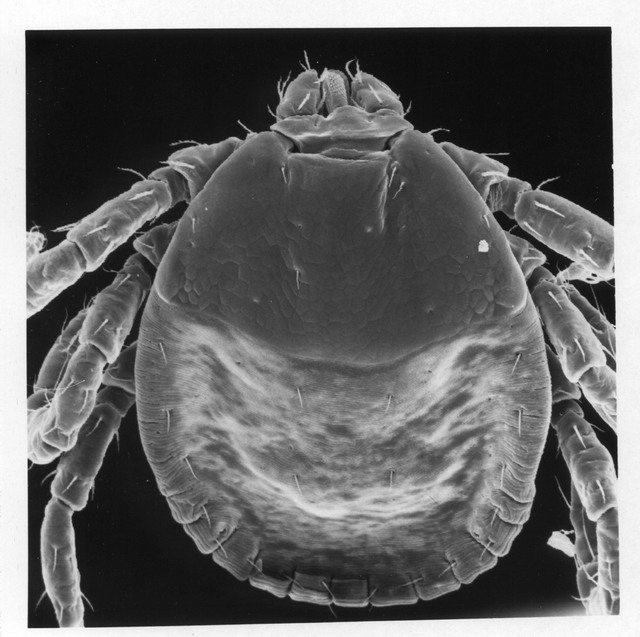 Fonte: http://www.discoverlife.org/IM/I_NTC/
Rhipicephalus sanguineus Larva – peças bucais
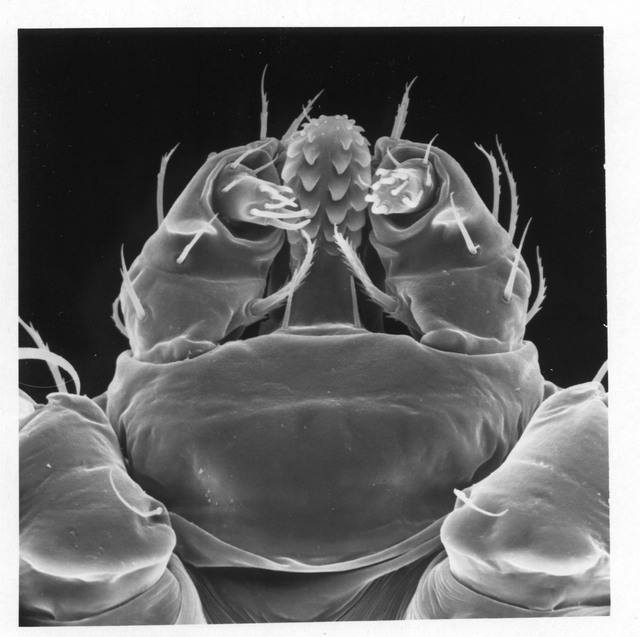 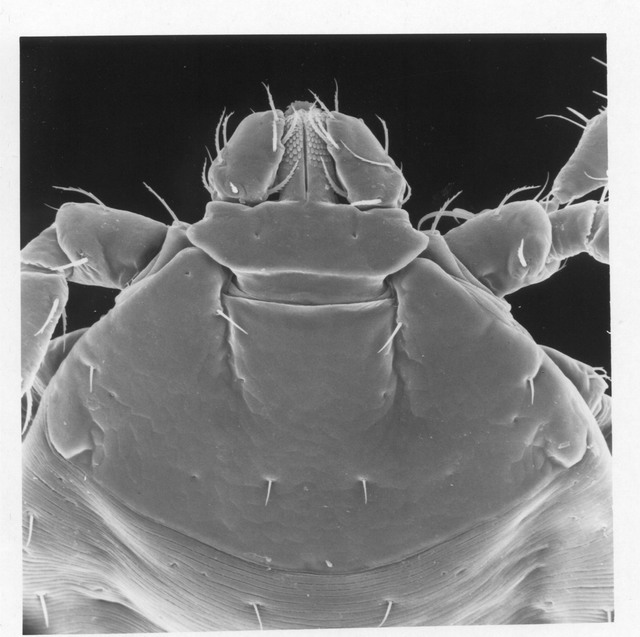 Vista dorsal
Vista ventral
Fonte: http://www.discoverlife.org/IM/I_NTC/
Rhipicephalus sanguineus Ninfa – vista dorsal
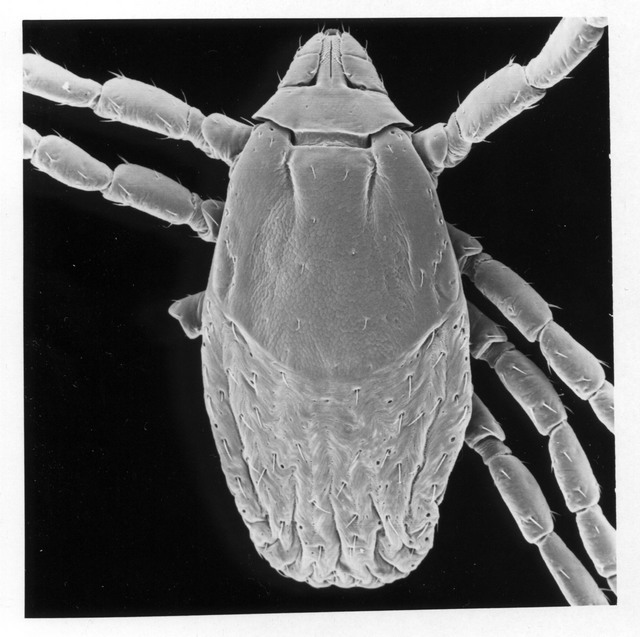 Fonte: http://www.discoverlife.org/IM/I_NTC/
Amblyomma cajennense
“Carrapato estrela, carrapato de cavalo, picaço, carrapato-pólvora, micüim”
Parasita a maioria dos animais domésticos (principalmente bovinos e eqüinos, capivaras e outros animais- importante em alguns estados do, sudeste como  MG).
 Pode parasitar o homem.
 Exige três hospedeiros para completar o ciclo (trioxeno) pois todas as mudas são feitas fora dos hospedeiros
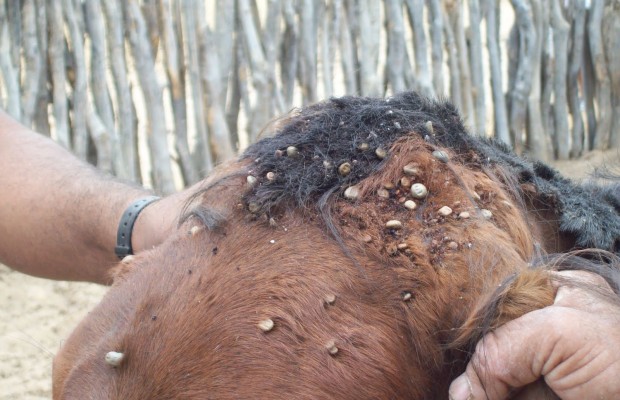 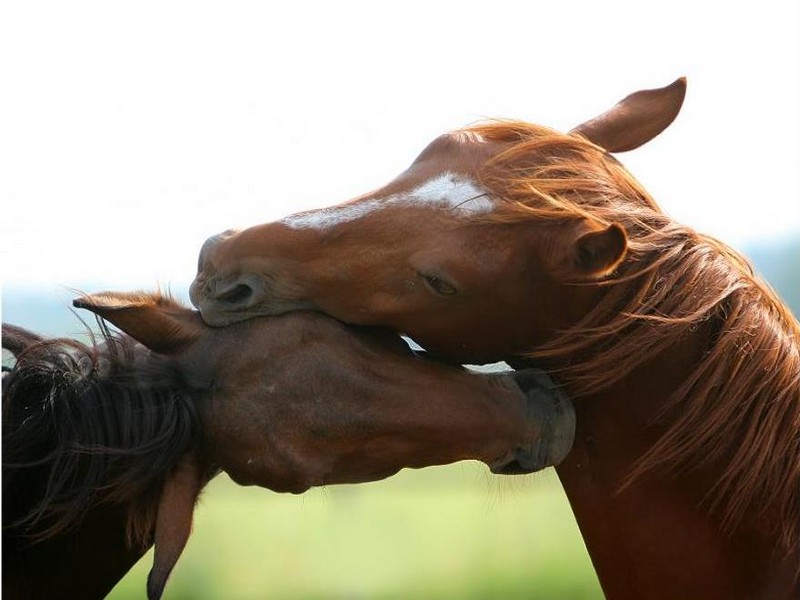 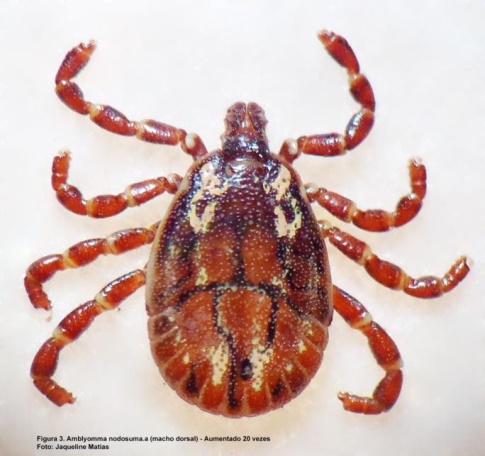 A fêmea pões de 6000 a 8000 ovos em toda sua vida
 Pode transmitir vários agentes patogênicos e a sua picada pode originar ferimentos na pele de cura demorada
 Pode trasmitir a babesiose eqüina, Febre maculosa no homem (Rickettsia rickettsi).
Babesiose: Babesia caballi e equi
Controle - similar ao Rhipicephalus
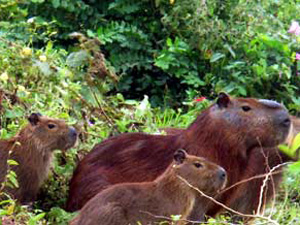 Amblyomma 33 espécies no Brasil.
Amblyomma cajennense carrapato estrela, entre outros......
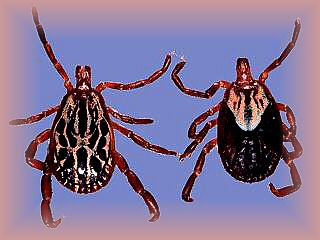 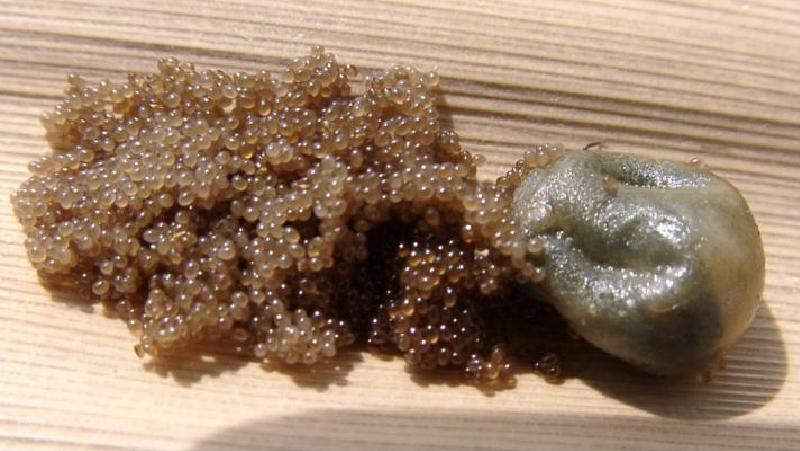 Fêmea de Amblyomma cajennense ovipondo aproximadamente 5.000.00 ovos, dos quais sairam as larvinhas conhecidas como "Micuim".
Amblyomma cajennense Larva – peças bucais
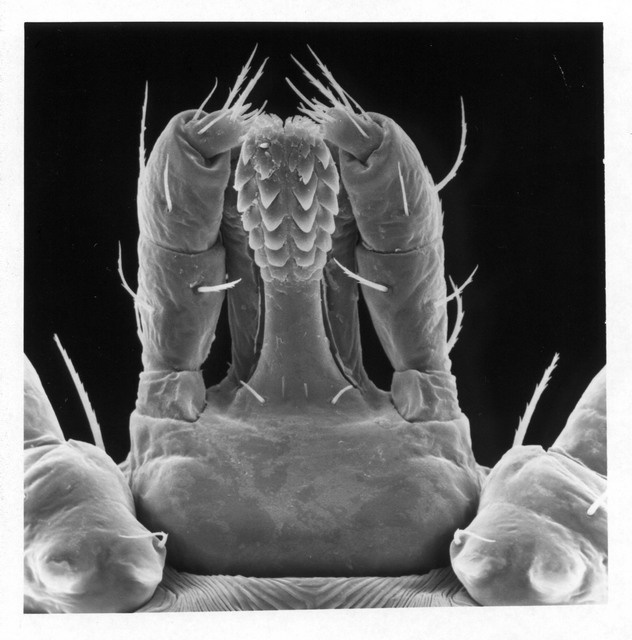 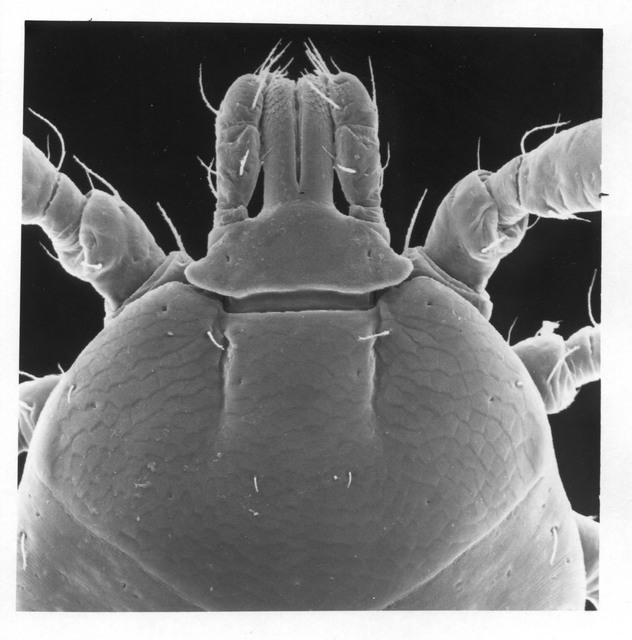 Vista dorsal
Vista ventral
Amblyomma cajennense Ninfa – vista dorsal
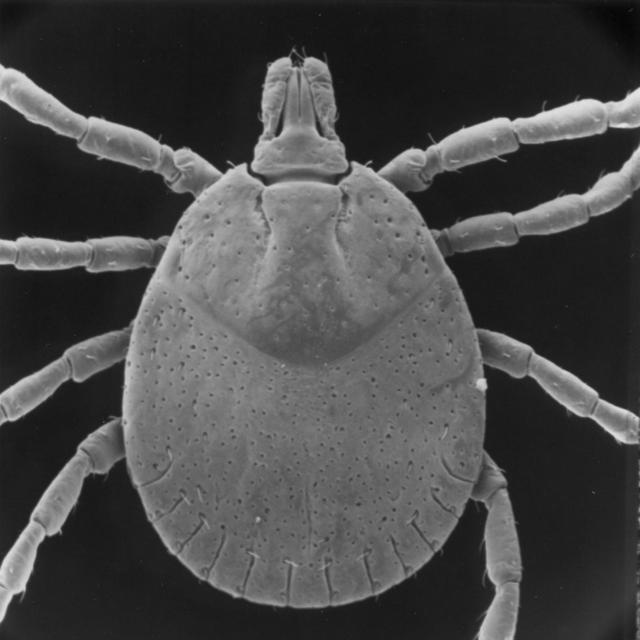 Amblyomma cajennense Macho – corpo
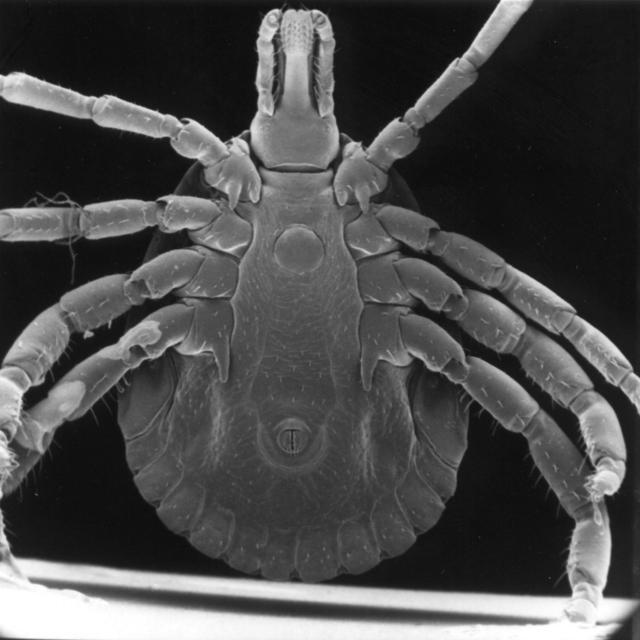 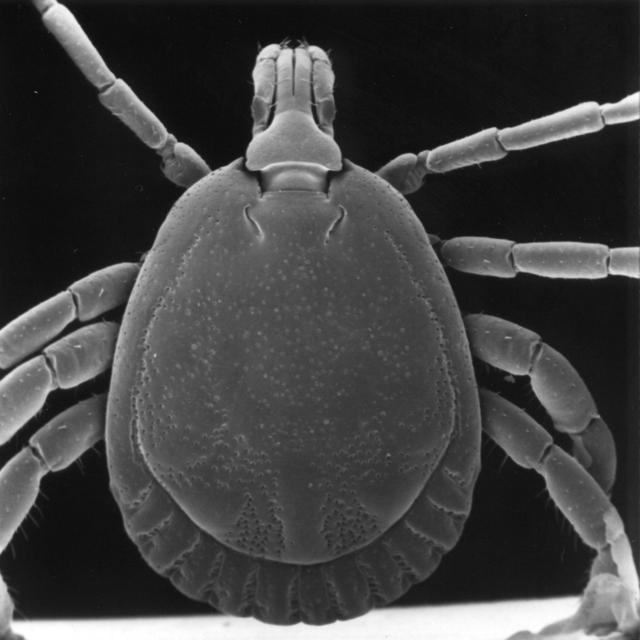 Vista dorsal
Vista ventral
Anocentor ou Dermacentor Anocentor nitens “Carrapato da orelha dos eqüinos”
Somente uma espécie de importância
 Parasita principalmente eqüinos:  cavalos, mulas e asnos
 Locais preferidos: pavilhão auricular e divertículo nasal
 Podem causar supuração e infecções secundárias e miíases
 As fêmeas põem em média 3000 ovos no solo. As larvas podem resistir até 71 dias sem se alimentar quando as condições são favoráveis
 É carrapato de um só hospedeiro
 É exclusivo do Novo Mundo
 É um dos principais vetores da Babesia equi e Babesia caballi
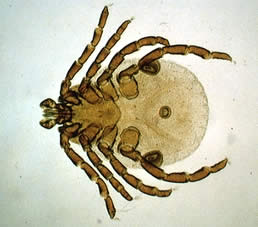 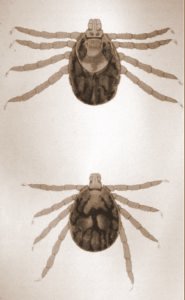 Dermanocentor sp.
Europa e Ásia
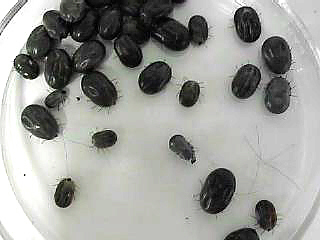 Anocentor sp. américas
Anocentor nitens “Carrapato da orelha dos eqüinos”
Hospedeiros: Eqüídeos - pavilhão auricular

Ciclo: Monoxeno. As fêmeas põem em média 3000 ovos no solo. As larvas podem resistir até 71 dias sem se alimentar quando as condições são favoráveis. Importância: Pode transmitir vários agentes patogênicos e a sua picada pode originar ferimentos na pele com até perda doa orelha.
 Favorece miíases. 
 Difícil controle pela localizaçãp em locais escondidos (pavilhão auricular....) deve-se usar tratamentos pulverizadores inclusive dentro do pavilhão auricular  e divertículo nasal com intervalos de 24 dias por pelo menos 4 meses. 
Controle ambinetal e das pastagens.
Família Argasidae
Constitui os chamados “carrapatos moles” – não possuem escudo
 O corpo possui uma superfície texturizada
 Vivem em ninhos e tocas dos hospedeiros. O seu habitat é intimamente associado ao homem e animais
 Fazem diversas posturas intercaladas com os repastos sangüíneos
 Acasalamento fora do hospedeiro
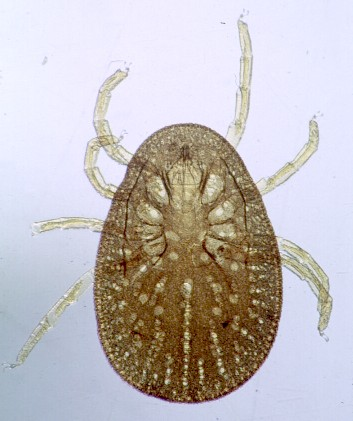 Família Argasidae
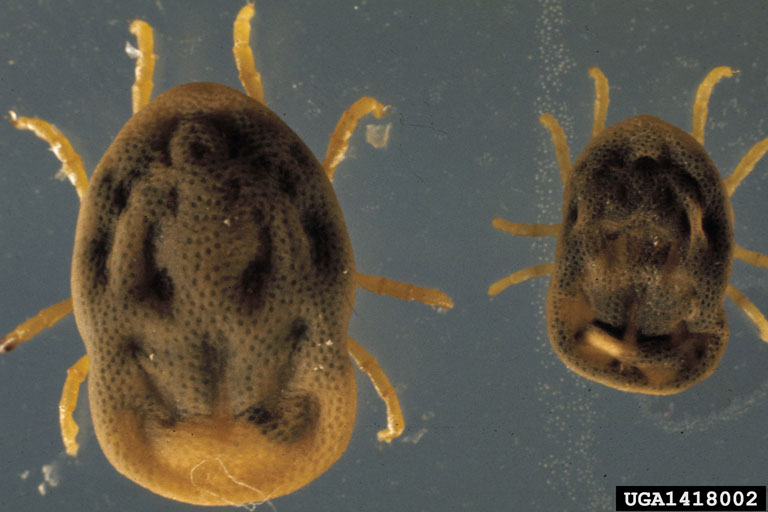 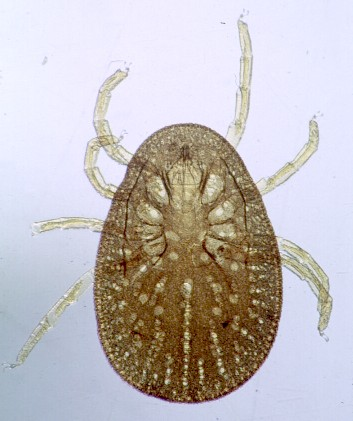 Otobius
Argas
Família Argasidae 
Características diferenciais
Parasitam vários hospedeiros, aves, perus animais silvestres
 Dimorfismo sexual não aparente nos adultos
 Capítulo ventral e invisível quando observado de cima – aparelho bucal ventral
 Escudo ausente
 Cobre totalmente o dorso nos machos ou anteriormente nas fêmeas
 Placas espiraculares pequenas localizadas entre as coxas III e IV
Família Argasidae 
Características diferenciais
Quando presentes, os olhos se situam em dobras laterais.
 Formato sub oval com margens arredondadas
 Não possuem escudos e por isso são chamados de carrapatos moles. 
 Ciclos com múltiplos hospedeiro.
 Pouco dimorfismo sexual. 
 Ocorrem diversas posturas entre os períodos de repasto sangüíneo.
 Cada sucção da fêmea corresponde a uma postura de 120-180 ovos, cerca de 600 ovos em todo seu ciclo (Argas miniatus). Realizado no esconderigio. 
 Ciclo biológico ocorre em 2 meses em condições ideais.  
 Fecundação fora do hospedeiro
 Gêneros de importância: Ornithodoros, Argas, Otobius
Ornithodoros
Hipostôtomo bem desenvolvido 
Várias espécies no mundo, no Brasil algumas espécies somente são registradas
 Parasitas várias espécies, ampla gama de hospedeiros, animais silvestres, aves, perus.
 Escondem-se em cavernas e buracos de árvores
 Podem habitar estábulos 
 São reservatórios da Febre Recorrente
 Vivem em solos arenosos fêmeas depositam os ovos na areia (100) em oito dias eclodem mudam para vários estágios ninfais até adultos.
Todos os estágios são hematófagos.
Transmissor da Borrelia.
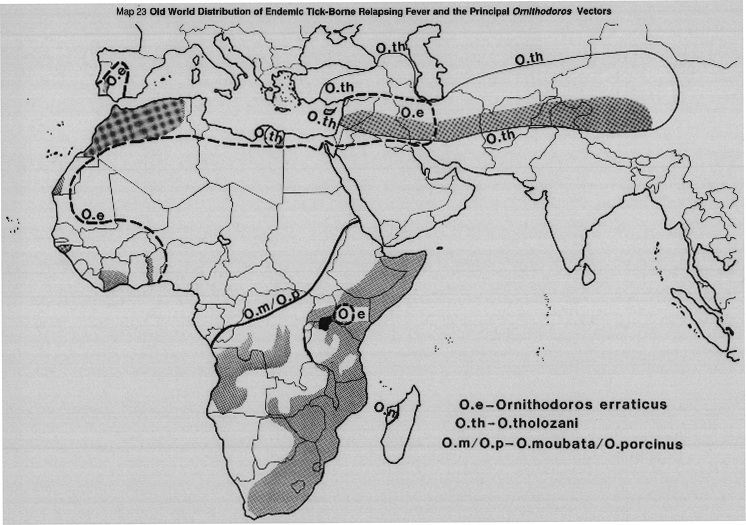 Ornithodoros Fêmea – vista ventral
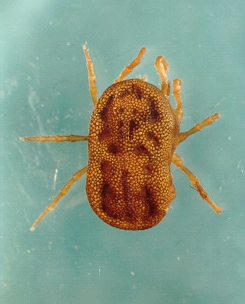 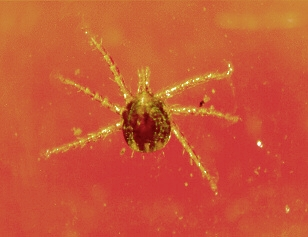 Larva – vista dorsal
Fêmea – vista dorsal
MUITO OBRIGADA!!!
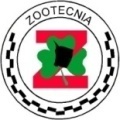 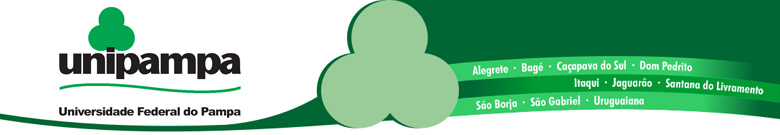 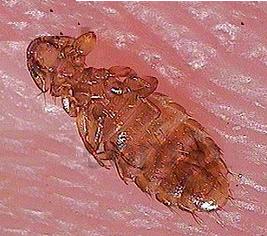 Classe Insecta
“Piolhos”
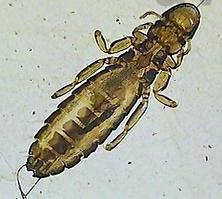 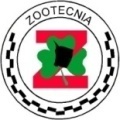 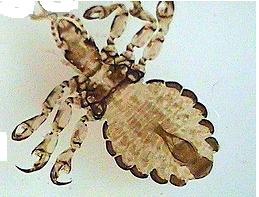 Parasitologia Animal


Profª. Dr. Larissa Picada Brum
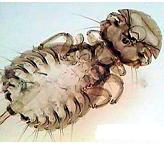 Classe Insecta
Ordem Phthiraptera
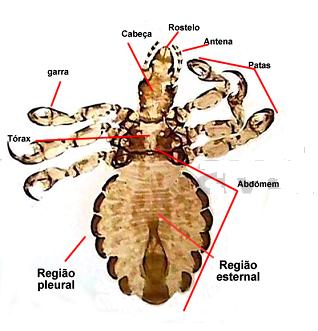 Características de um piolho anoplura (sugador)
Ordem phthiraptera
Três Subordens: 
 Amblycera (antena escondida) - Piolhos mastigadores. 
 Ischnocera (antena livre) - Piolhos mastigadores (cerdas, secreções sebáceas, gordura, pelos). 
 Anoplura – Piolhos sugadores (sangue).
Características dos piolhos 
Mastigadores (malófagos):
Cerdas pelo corpo; 
 Ausência de asas; 
 Passam toda a vida no hospedeiro, agarrados aos pêlos ou penas; 
 Certa especificidade para cada espécie, mas o mesmo animal pode ser parasitado por várias espécies;
 A fêmea produz uma substância cimentante nas suas glândulas coletéricas que permite que os ovos fiquem colados ao pelo ou penas.
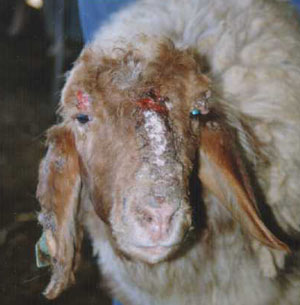 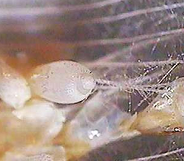 Ovo (lêndea) de piolho de aves fixado à pena
Imp. zootécnica dos piolhos
O animal se coça, diminui ingestão de alimentos, torna-se irritado, com má aparência e podem aparecer infecções secundárias, o que gera perda de peso e queda na produtividade. 
 Quando a infestação é muito grande, o animal torna-se irritadiço, adquire péssima aparência e pouco se reproduz.
 Ferimentos podem agravar-se por invasão bacteriana.
OBS: Maior quantidade de piolhos ocorre no inverno 
(por causa da temperatura) pela 
aglomeração de indivíduos.
Ciclo biológico geral dos piolhos malófagos
Ovo – ninfa 1 – ninfa 2 – ninfa 3 – adulto
Duração do ciclo:
 Mais ou menos 20 dias (21 a 30 dias)
 Alimentação:
 Os piolhos mastigadores se alimentam de bárbulas de penas e de células de descamação da pele.
 Algumas espécies ingerem sangue que aflora à superfície da pele.
Disseminação:
 Através de contato direto, fora do hospedeiro morrem em três a sete dias.
 Controle:
 Tratar e manter os animais isolados e em boas condições de higiene.
 Deve-se tratar com inseticidas duas vezes por semana durante três a quatro semanas. 
 Tratar com inseticidas repetindo após 10 a 14 dias.
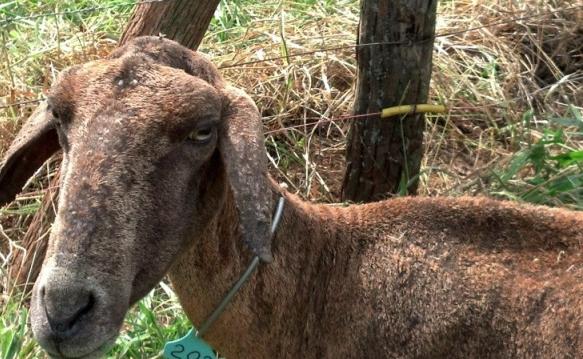 Filo Arthropoda
 Classe Insecta
 Familia Trichodectidae
 Gênero Bovicola (bovicola) ovis 

 Principal piolho que afeta ovinos, “pediculose”.
 Se alimenta das secreções e descamações de pele dos ovinos.
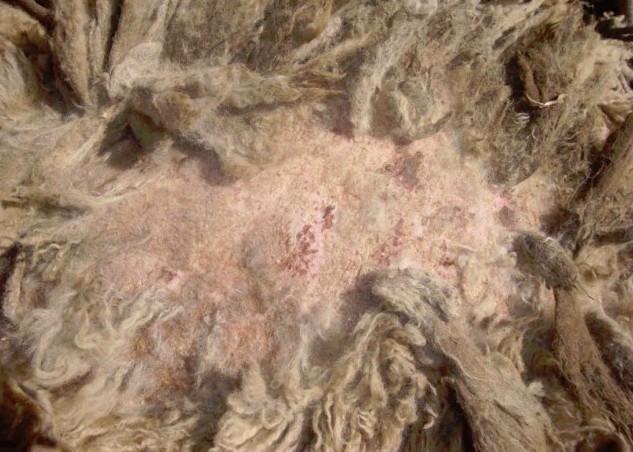 Importância
Gera perdas significativas, dependendo do grau e da duração da infestação.
 Estima-se a perda de 300 a 800gr de lã limpa por animal.
 Também provoca um decréscimo na qualidade do velo e prejuízos durante o processamento industrial.
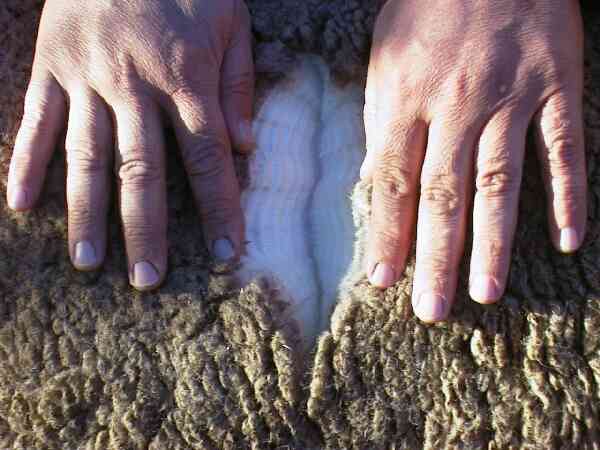 Ciclo de vida:
 Dura aproximadamente 30 dias em condições ideais.
 Transmissão: 
 Por contato direto entre os animais.
 Também é possível a infestação entre estabelecimentos (lindeiros), ou por ovinos em trânsito.
Detecção:
 Sugere-se a revisão de 20 animais por rebanho, 2 vezes por ano: durante o inverno e antes da esquila
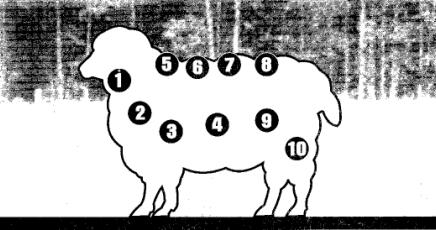 Lugares de inspeção para detectar piolhos em ovinos
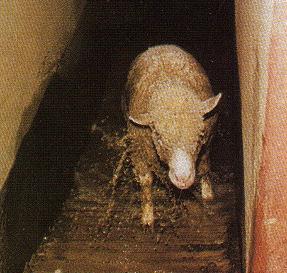 Controle e erradicação:
 Banho estratégico     imersão, aspersão ou pour-on. Um banho obrigatório.
 Reforço: intervalo de 12 a 15 dias.  (máximo 15-18), propriedades com ocorrência é recomenda-se 2 banhos com
 Os ovinos devem ser banhados estrategicamente para controle de piolhos e sarna. Os rebanhos afetados devem ser banhados duas vezes seguidas.
Tomar todos os cuidados para eficácia o banho e do produto utilizado.
O tratamento para piolho deve ser realizado durante o mês de abril,  todo o produtor de ovinos está obrigado a fazer no mínimo um tratamento. 
Uso de boas técnicas de manejo, a correta preparação dos banhos e o controle permanente dos animais, são fatores essenciais num programa de erradicação dos ectoparasitos. 
Dias destaca a importância de os produtores banharem todos os animais ao mesmo tempo, sendo o ideal que a data coincida, aproximadamente, com a data do banho das propriedades vizinhas.
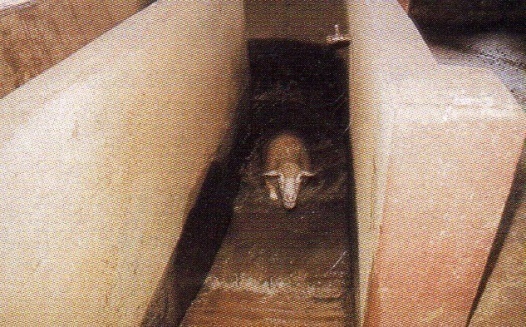 Importância dos piolhos
Os anopluras são mais patogênicos do que os mastigadores, pois provocam perda de sangue, tem capacidade de transmitir agentes patogênicos, abrem uma porta de entrada para infecções secundárias, há o enfraquecimento dos animais e irritações na pele.